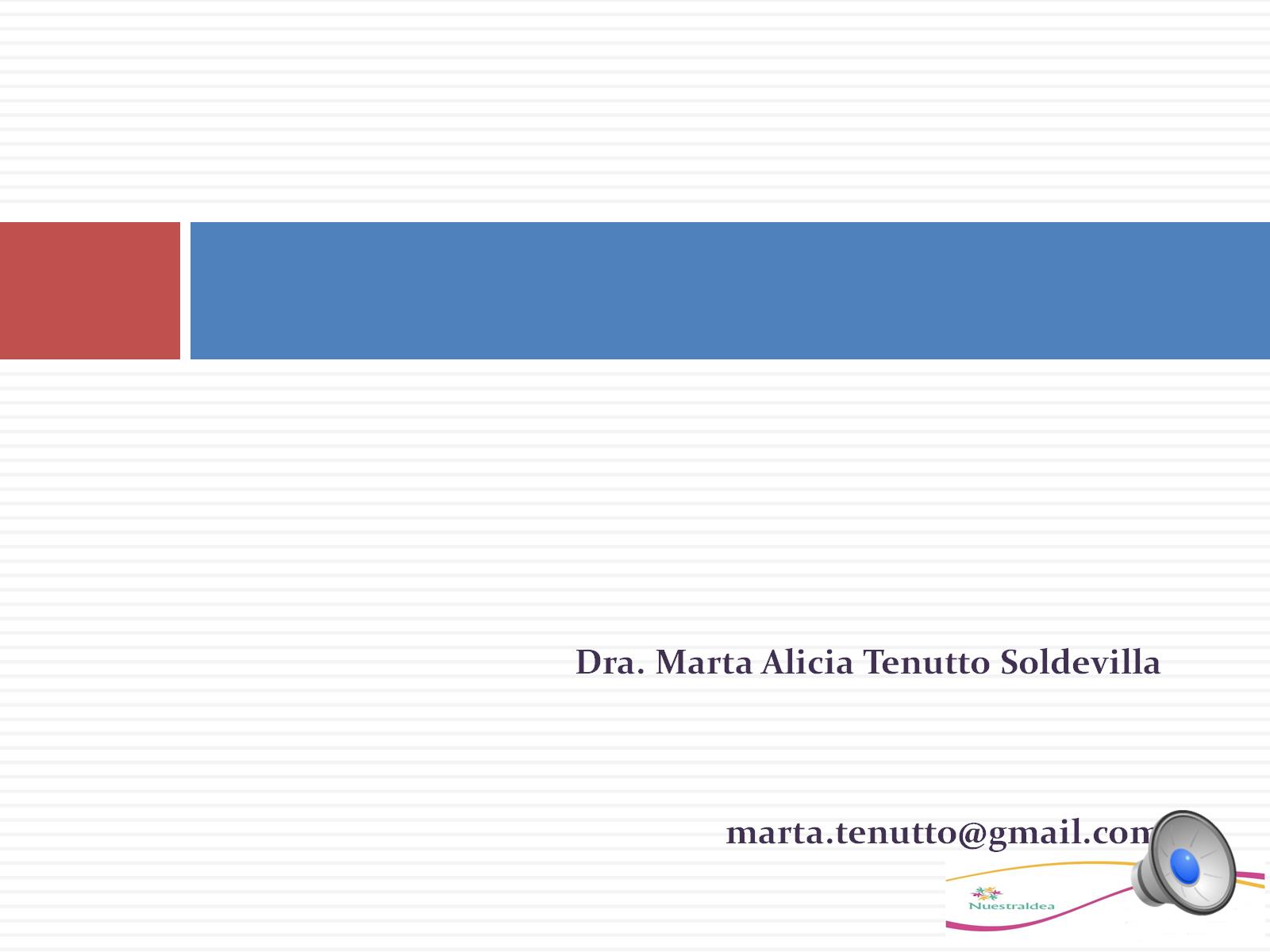 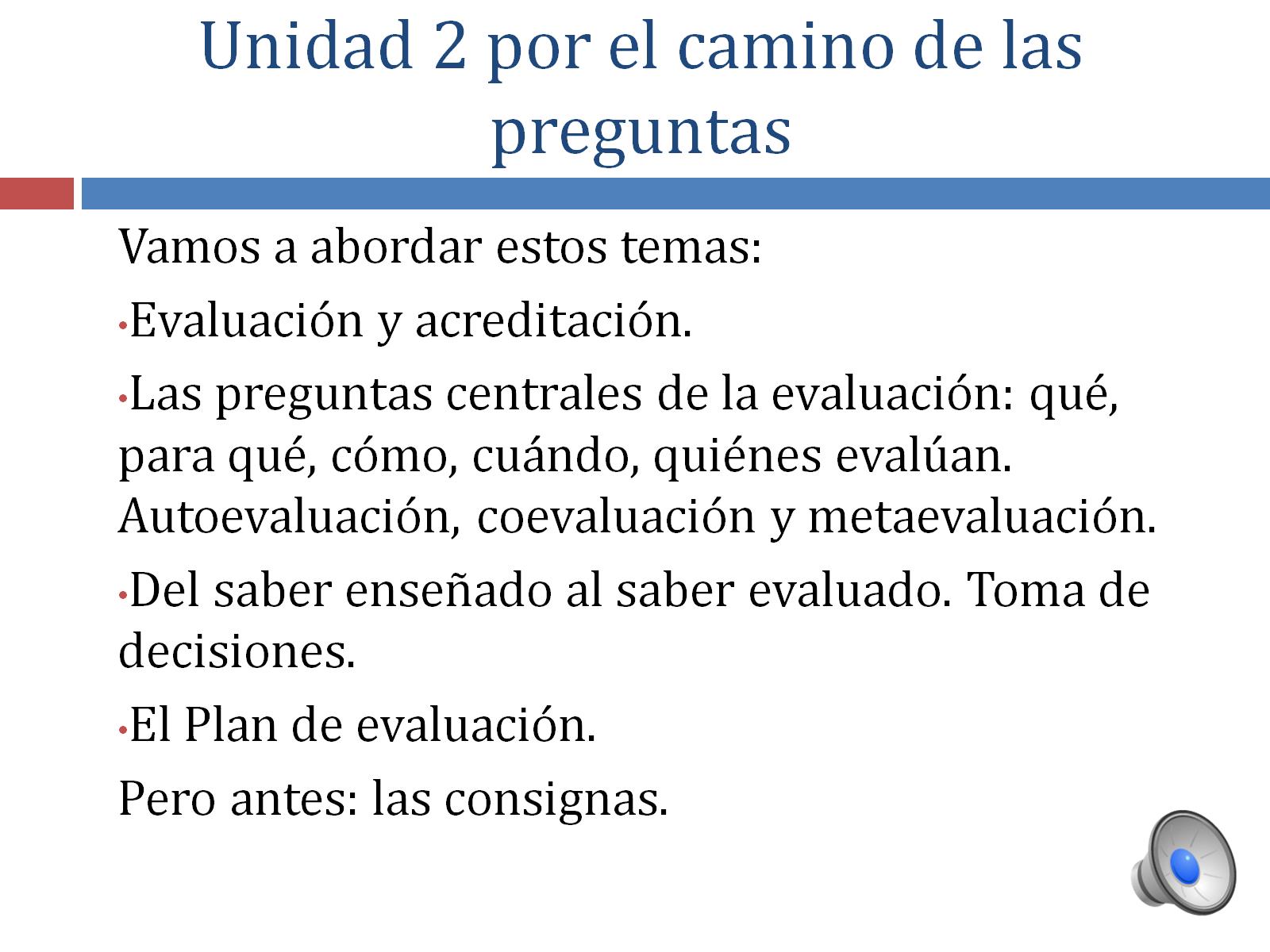 Unidad 2 por el camino de las preguntas
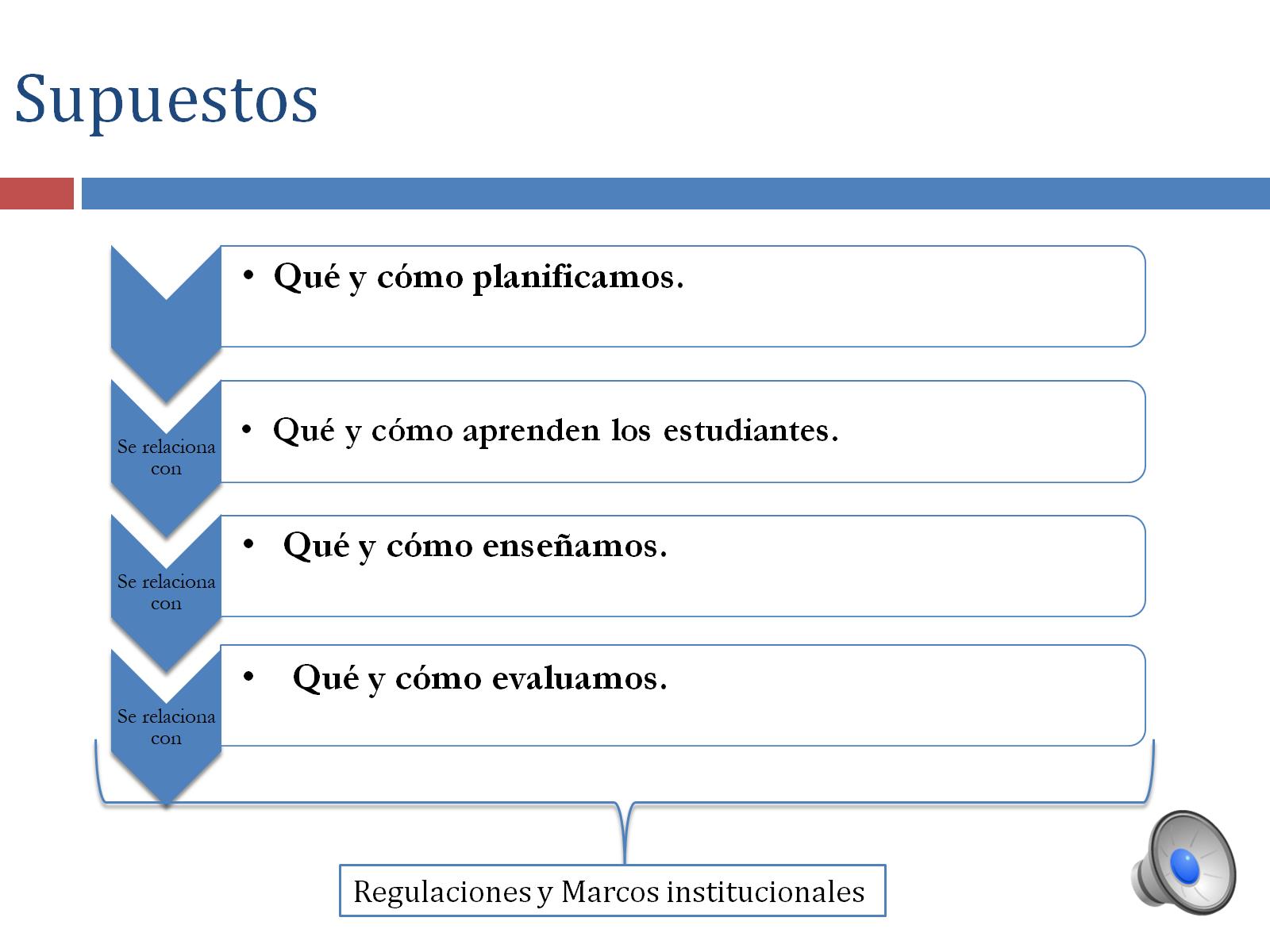 Supuestos
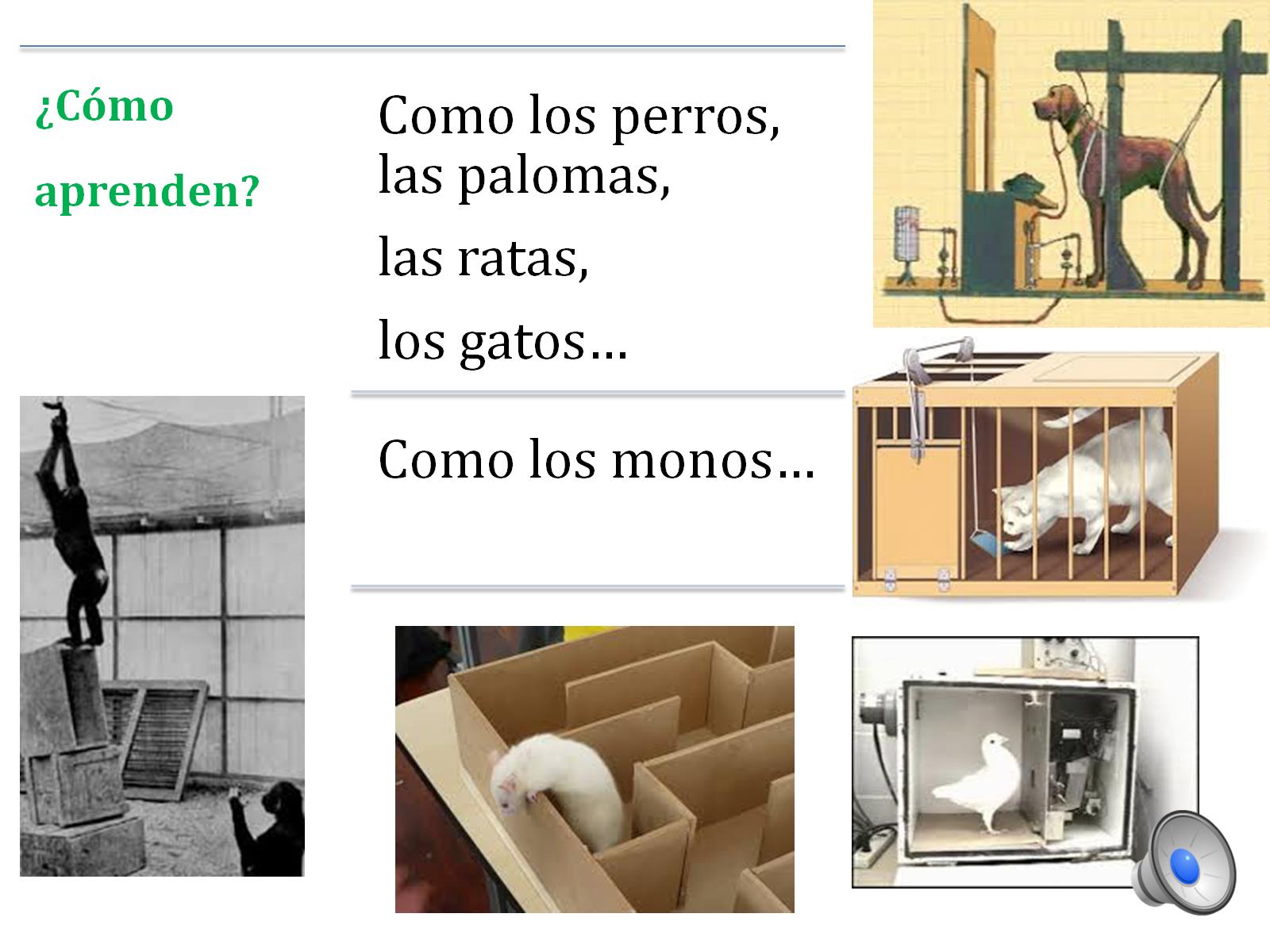 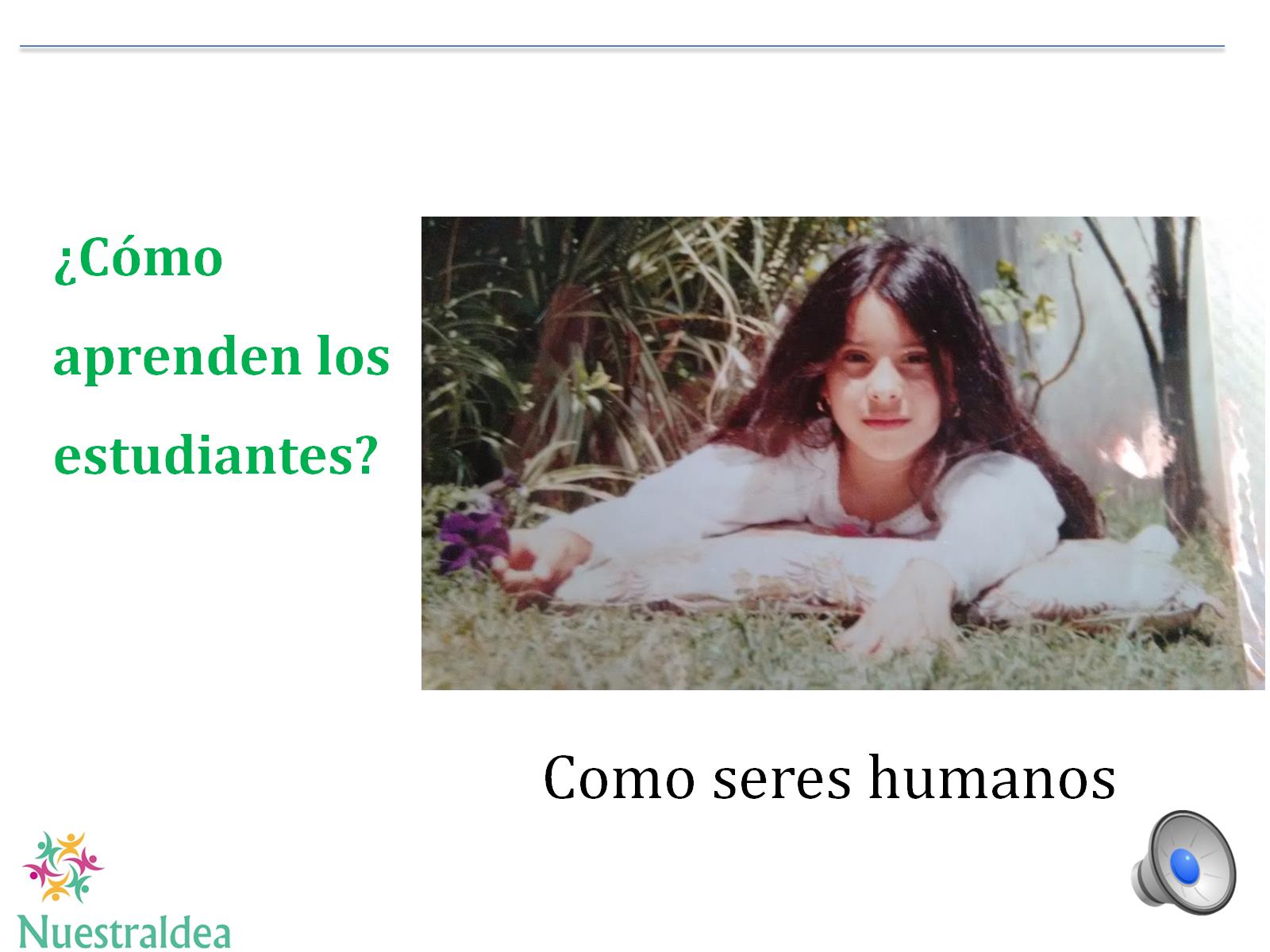 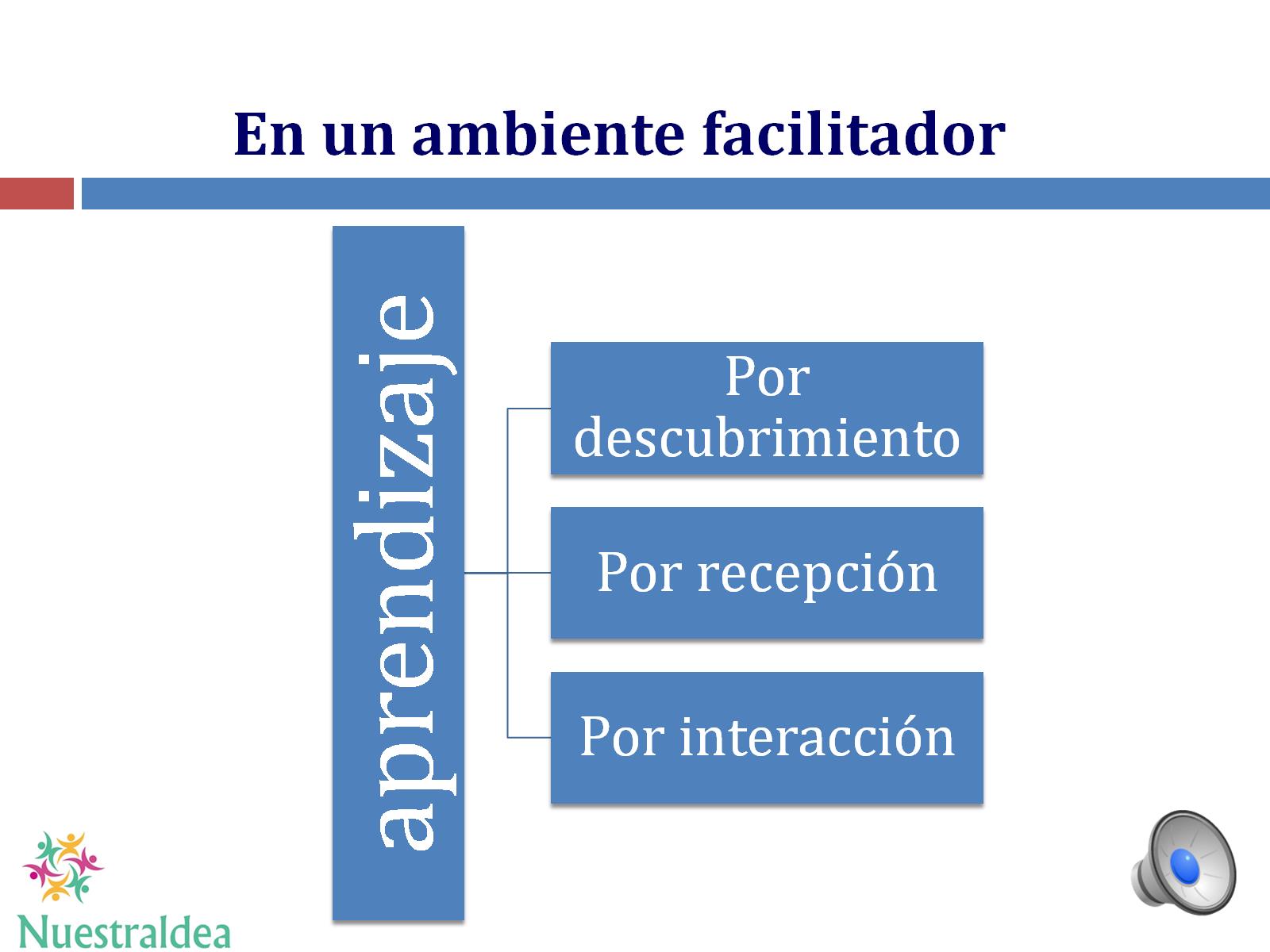 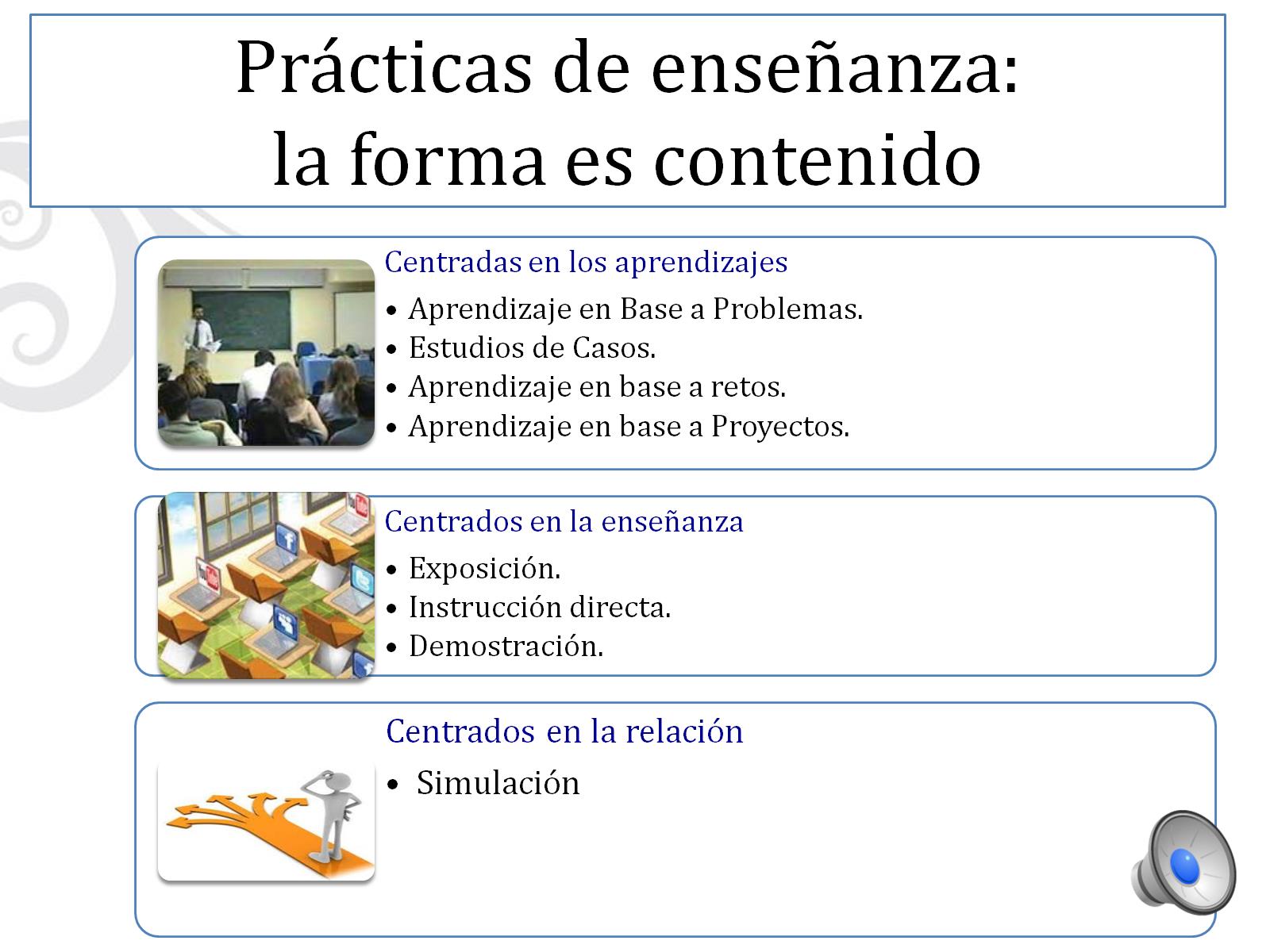 Prácticas de enseñanza: la forma es contenido
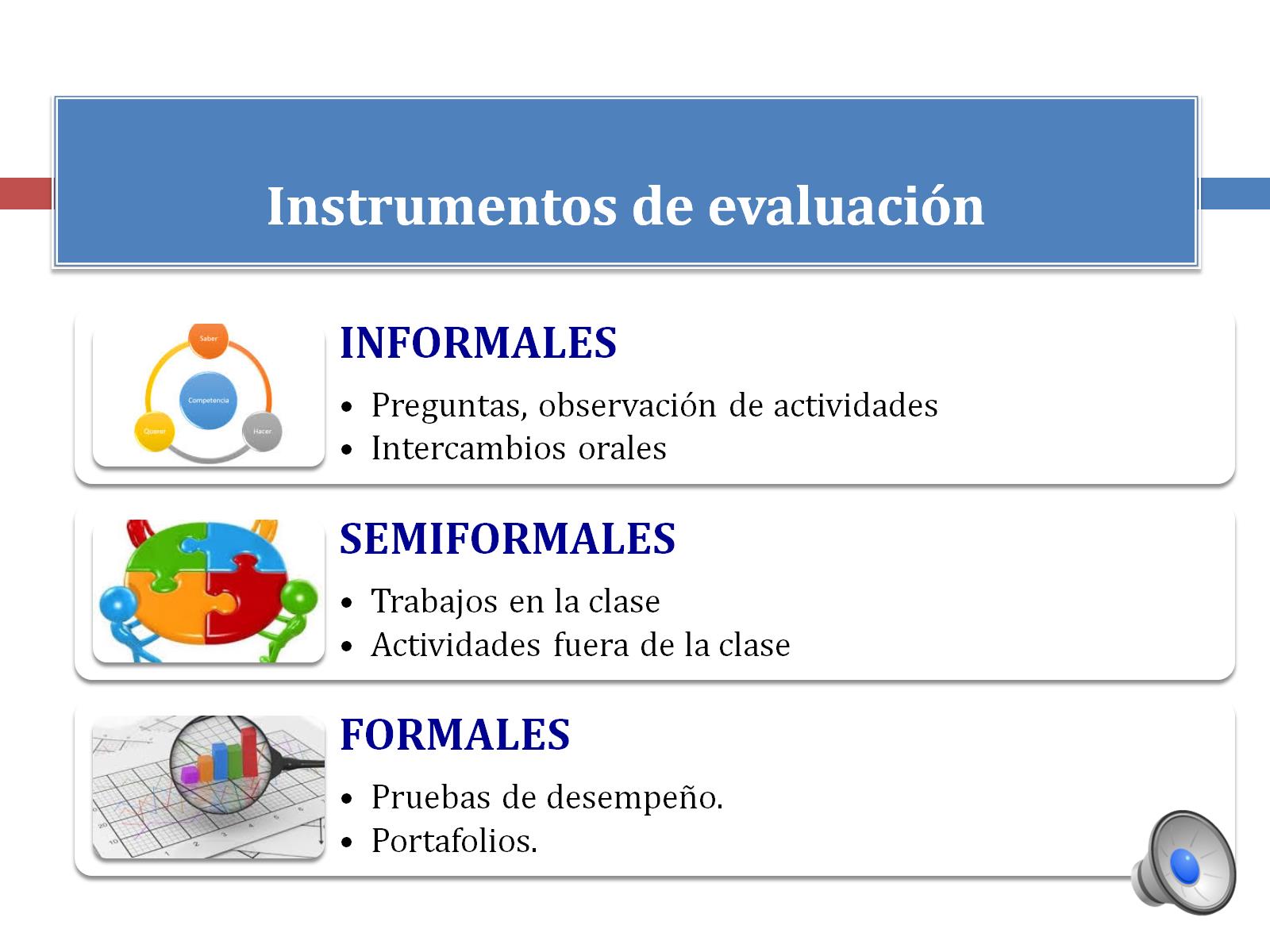 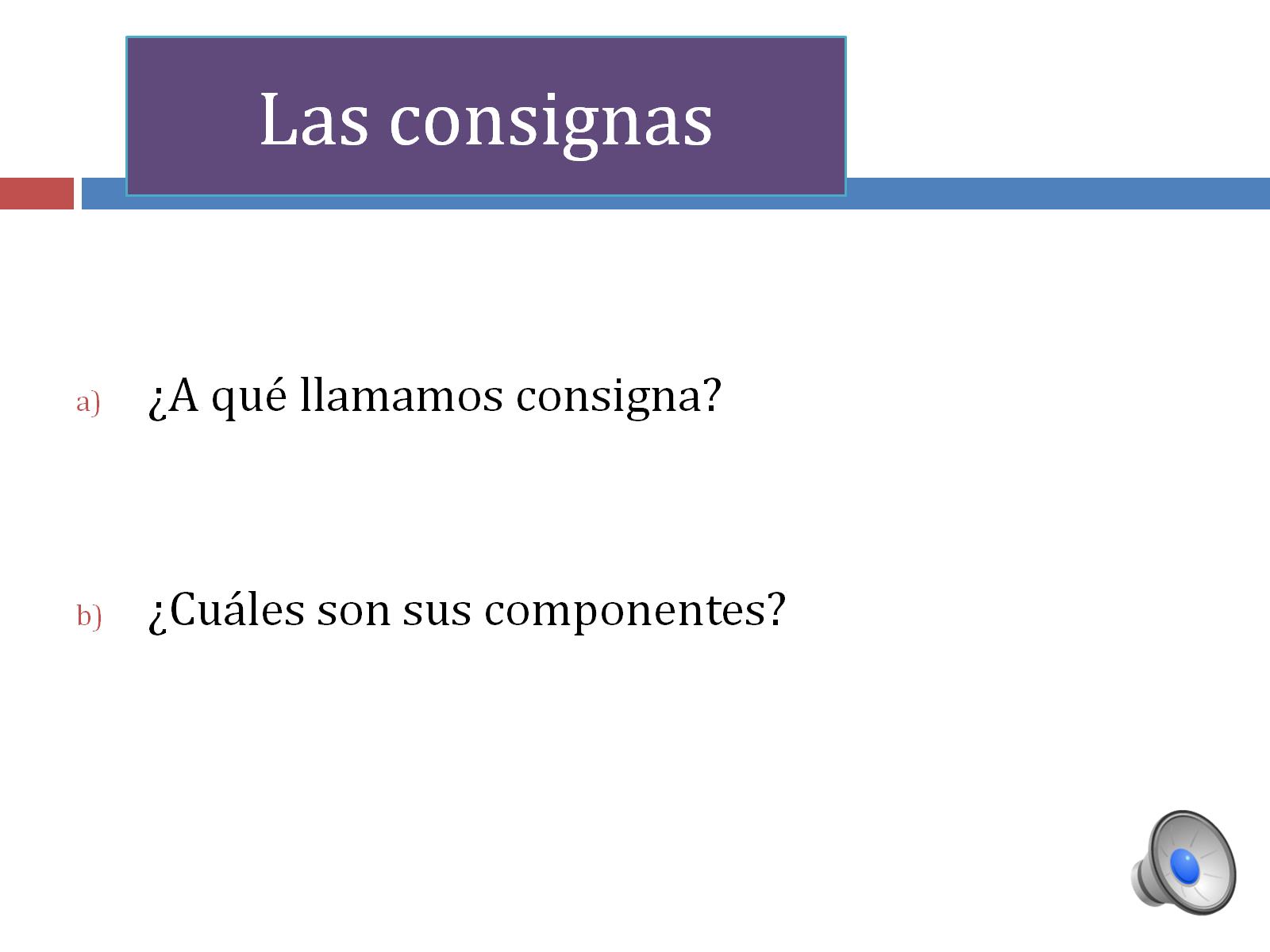 Las consignas
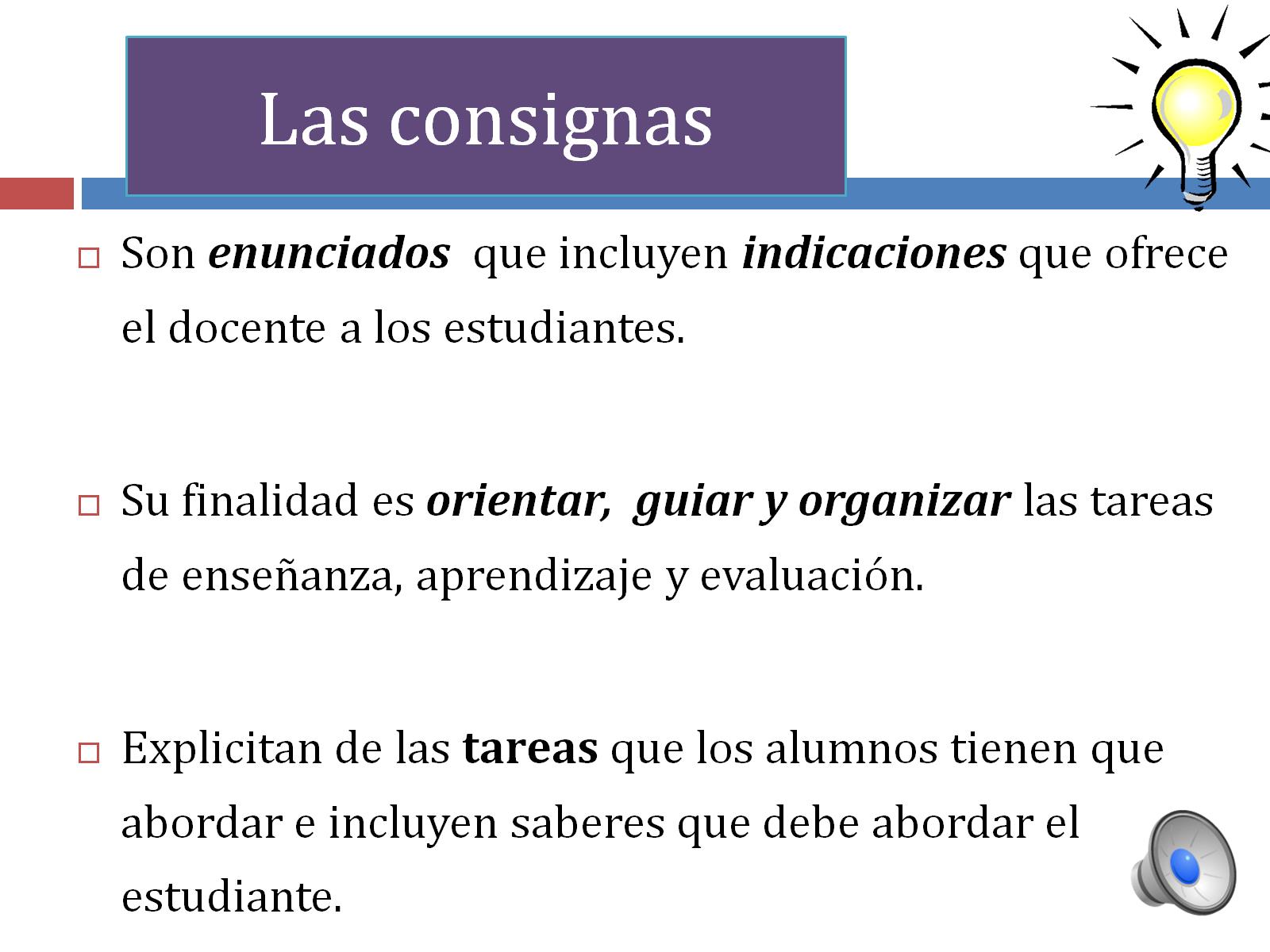 Las consignas
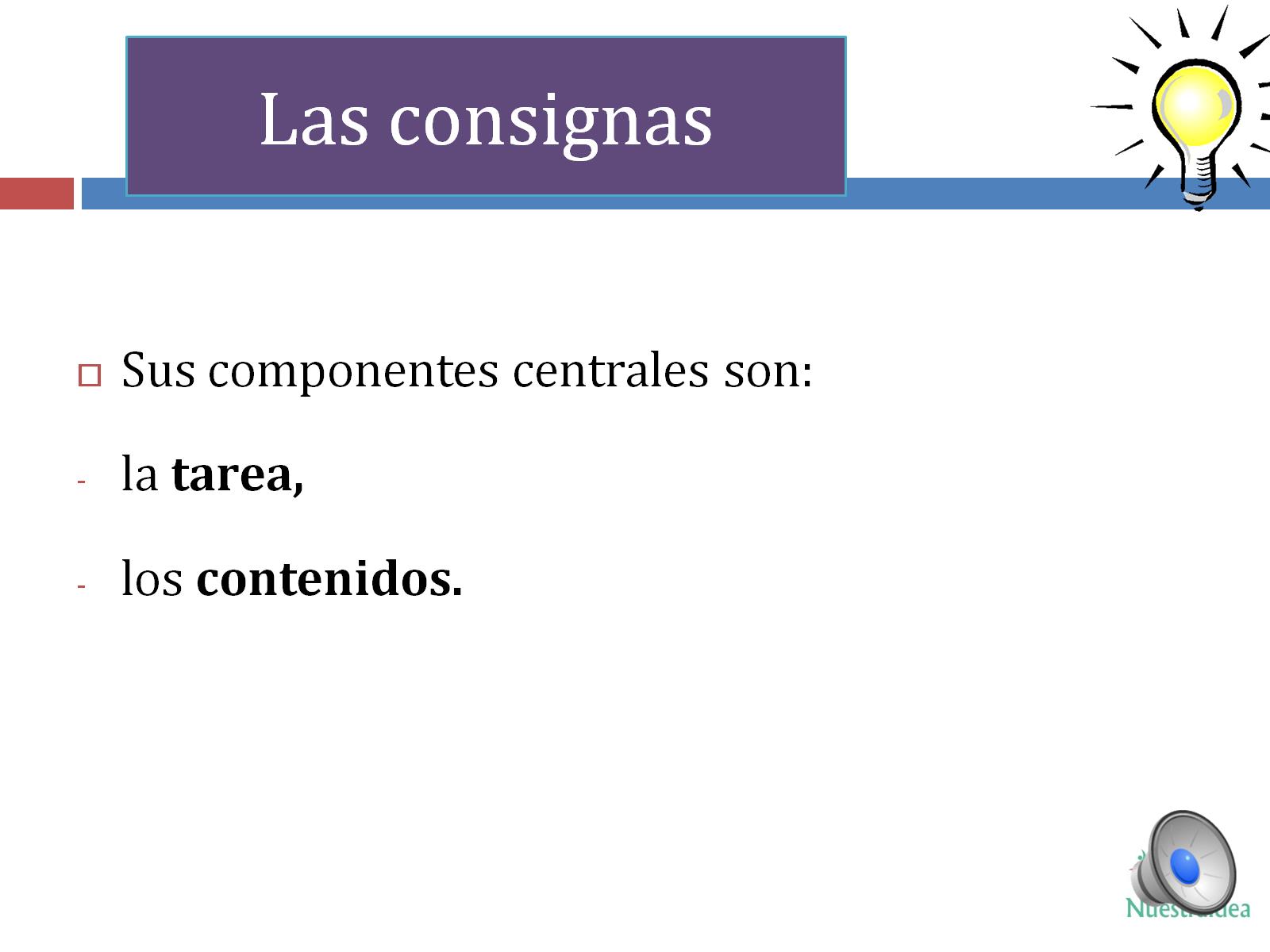 Las consignas
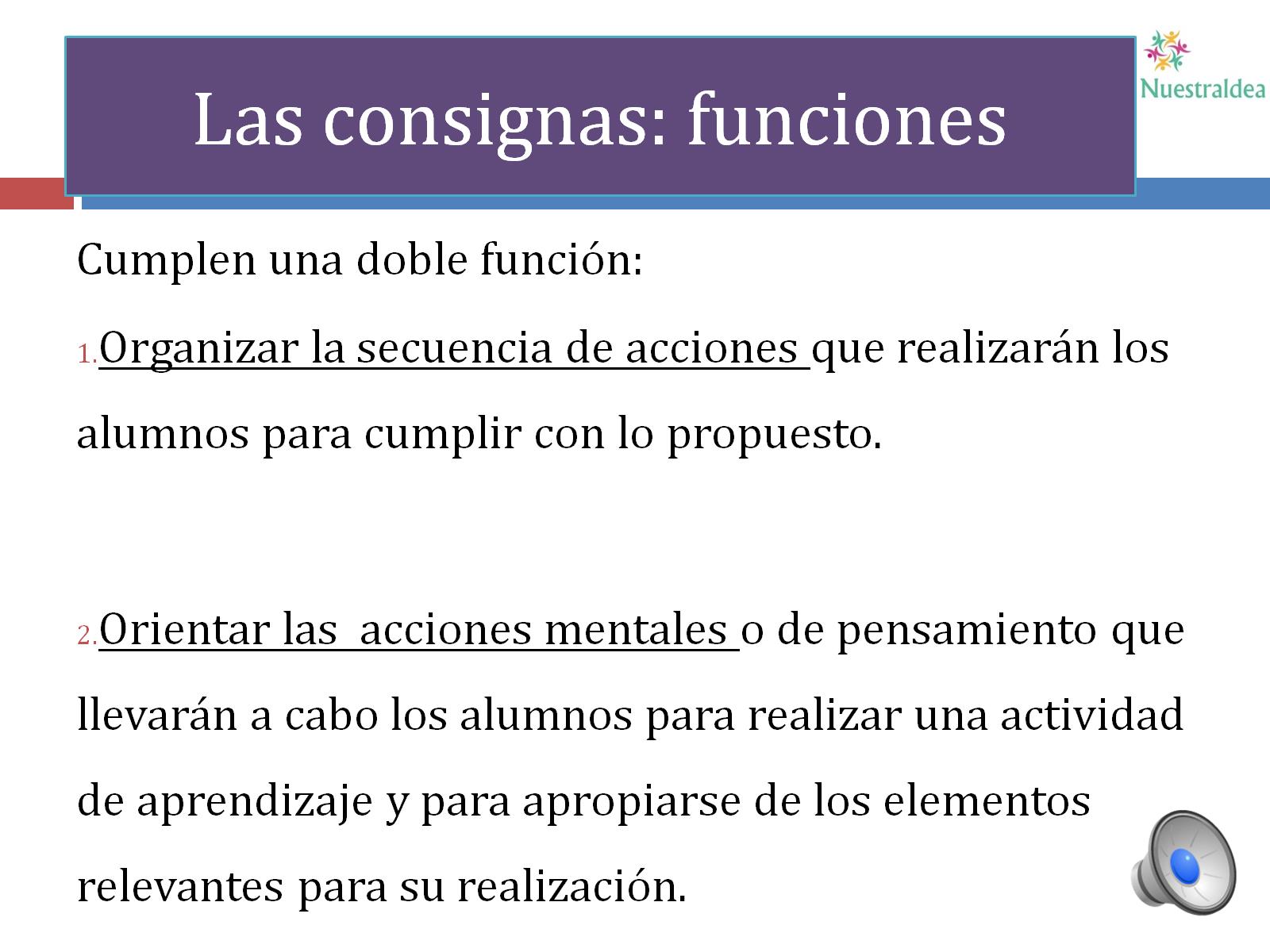 Las consignas: funciones
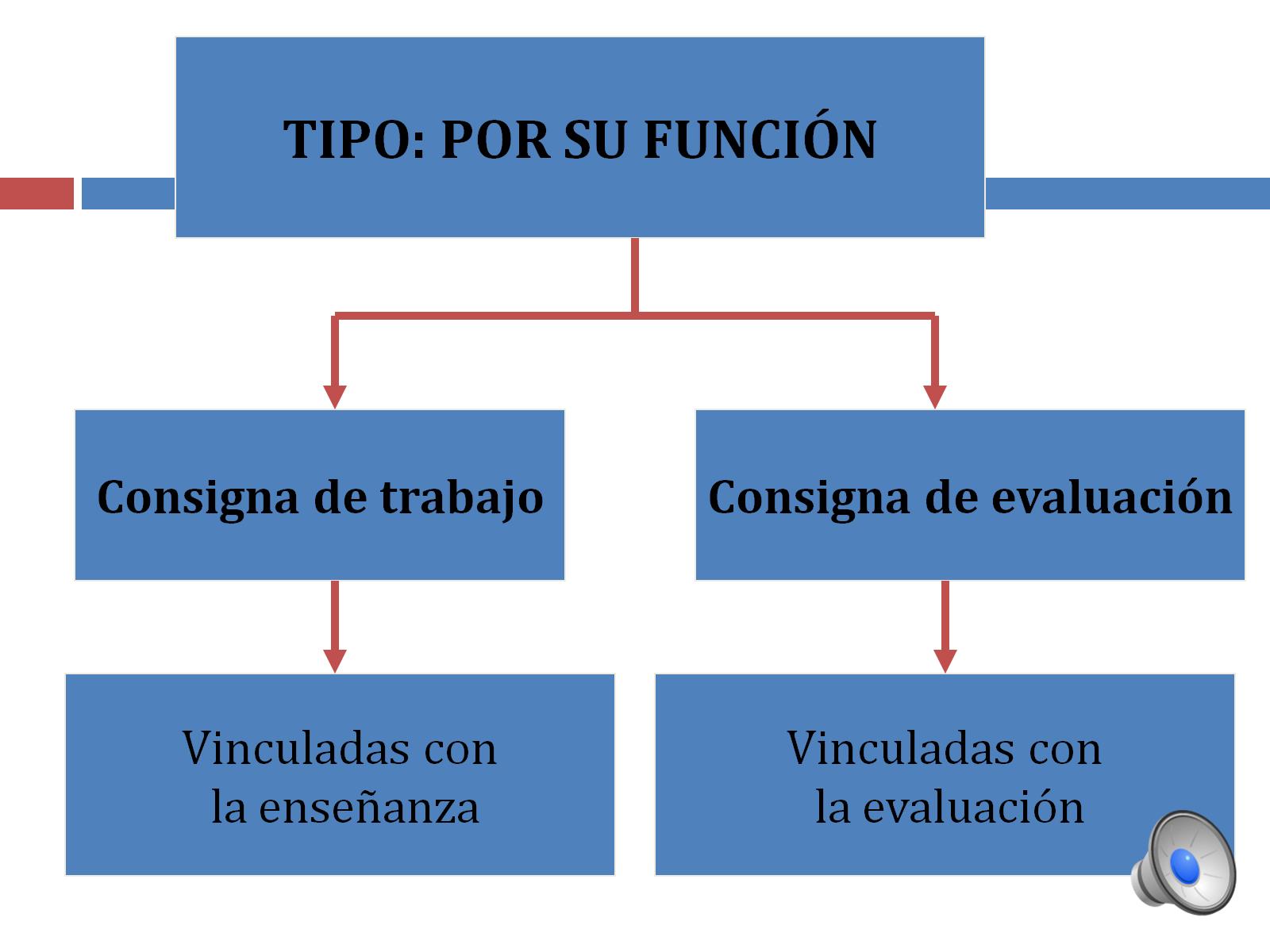 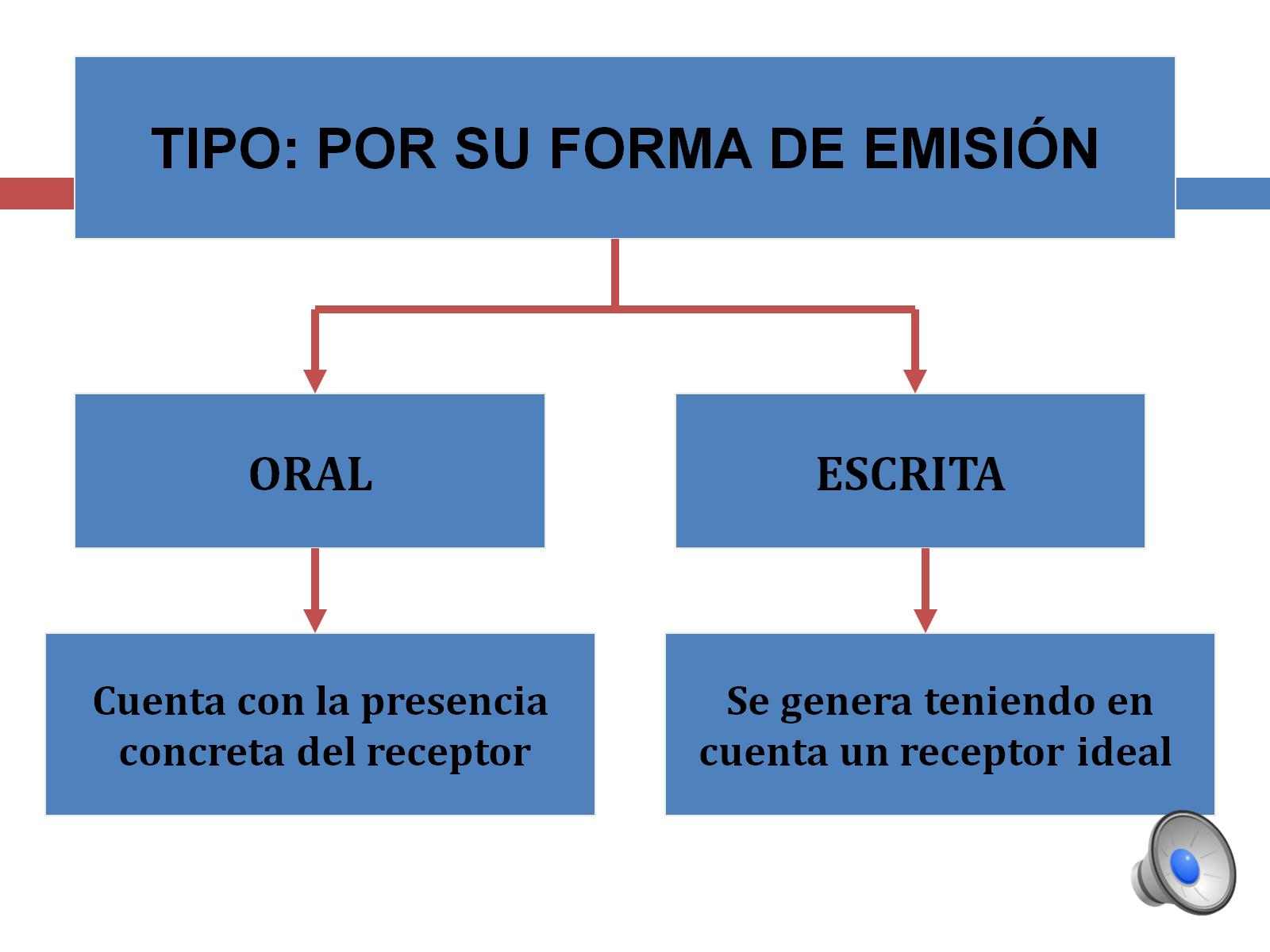 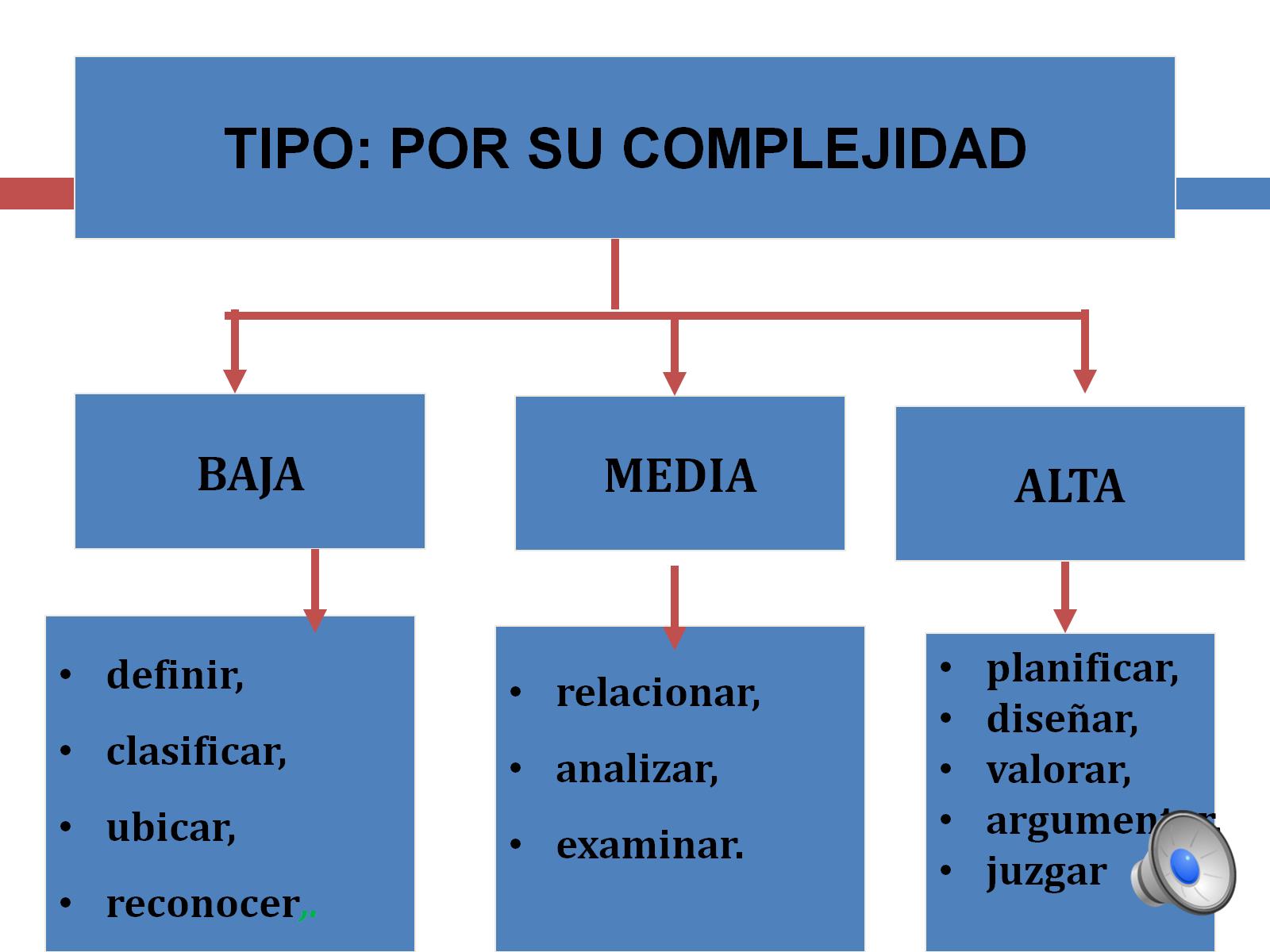 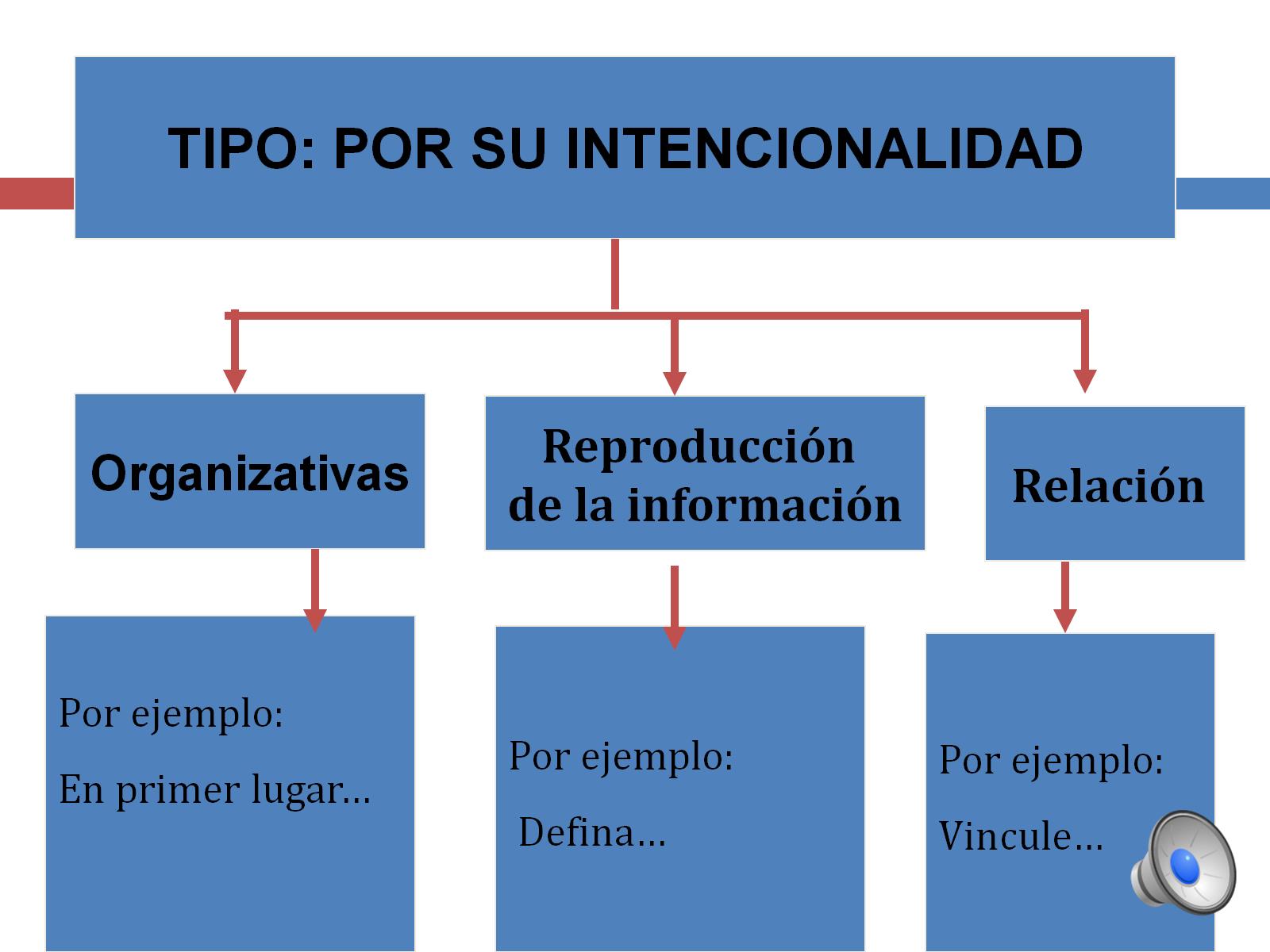 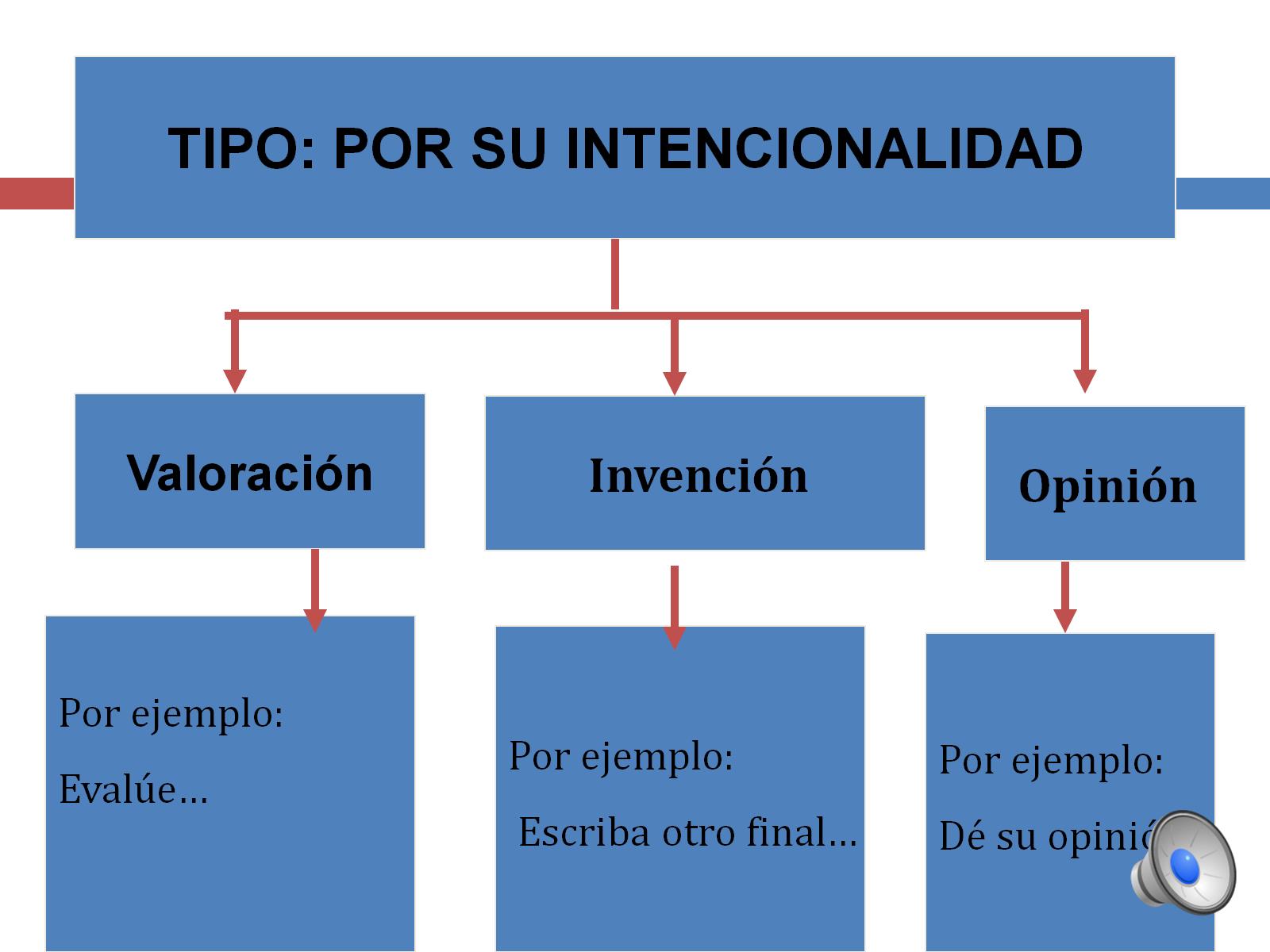 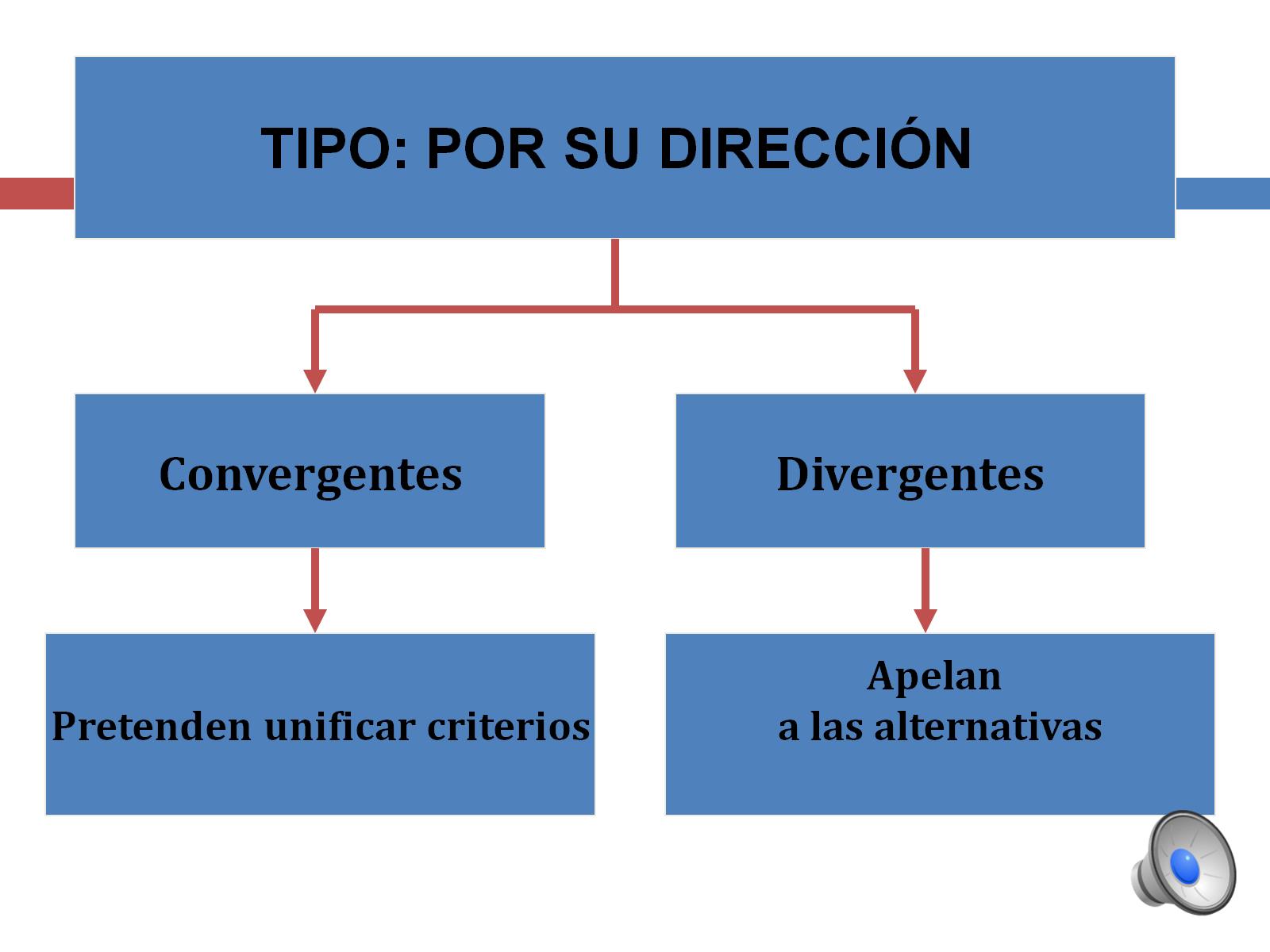 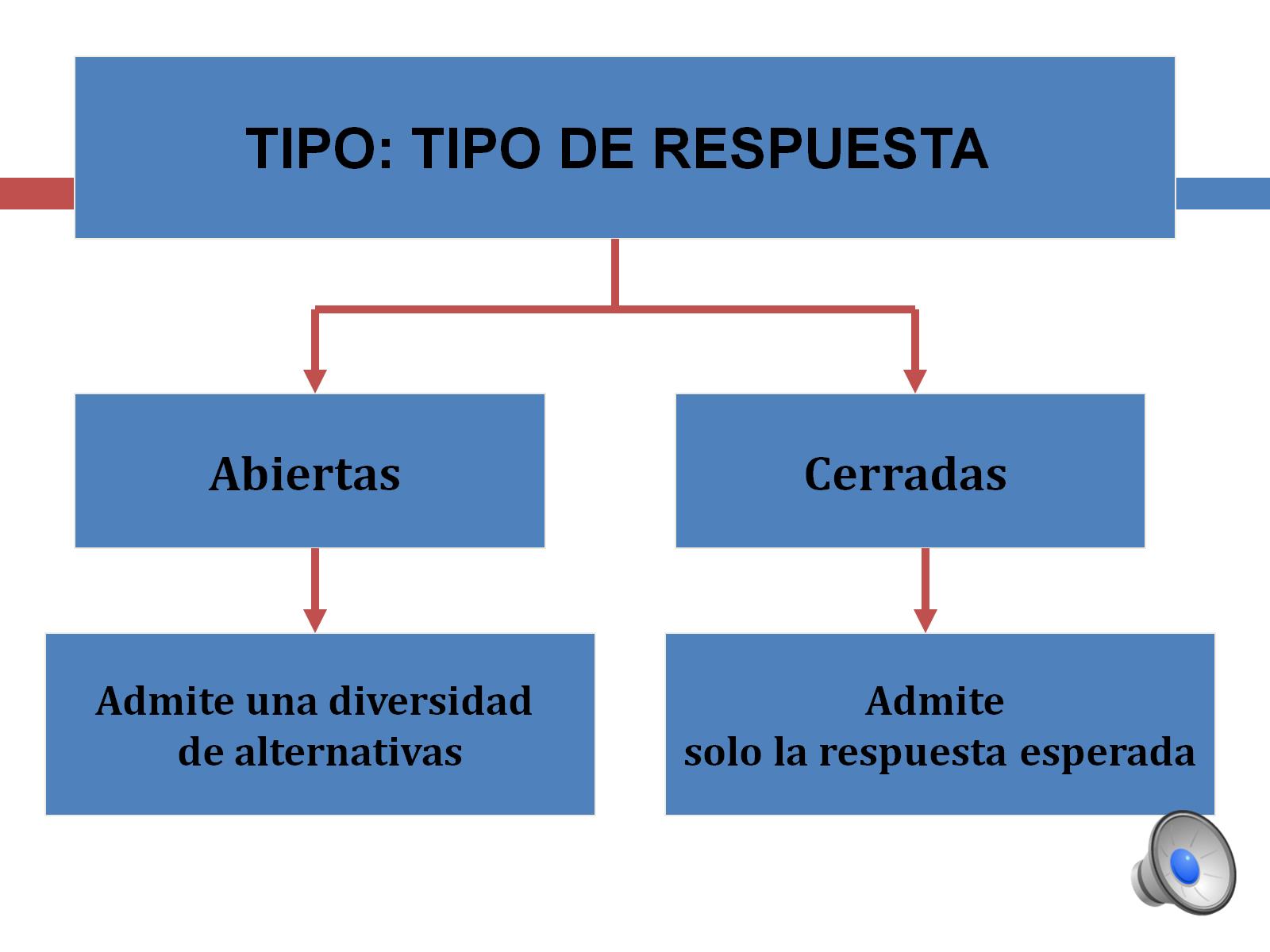 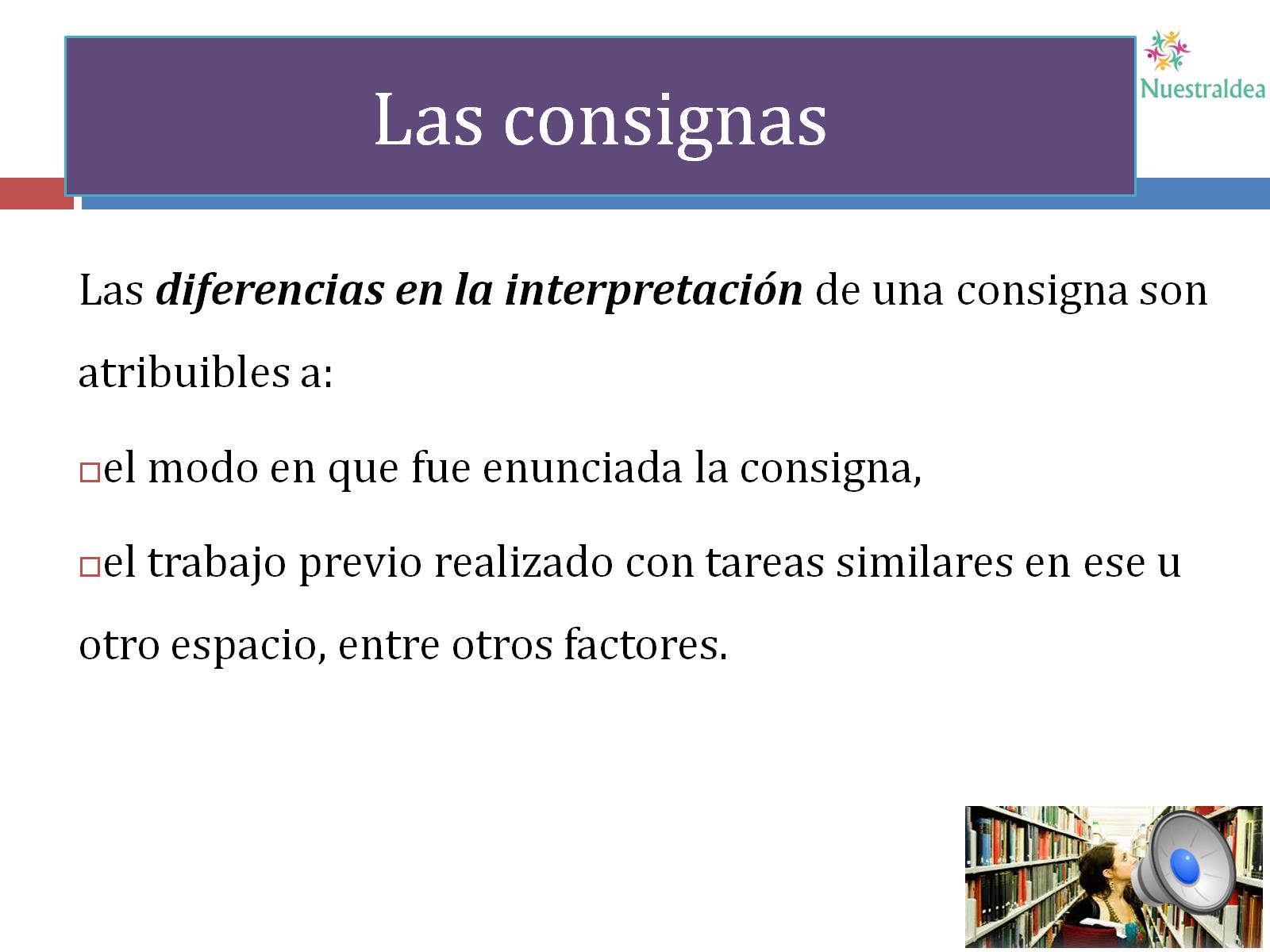 Las consignas
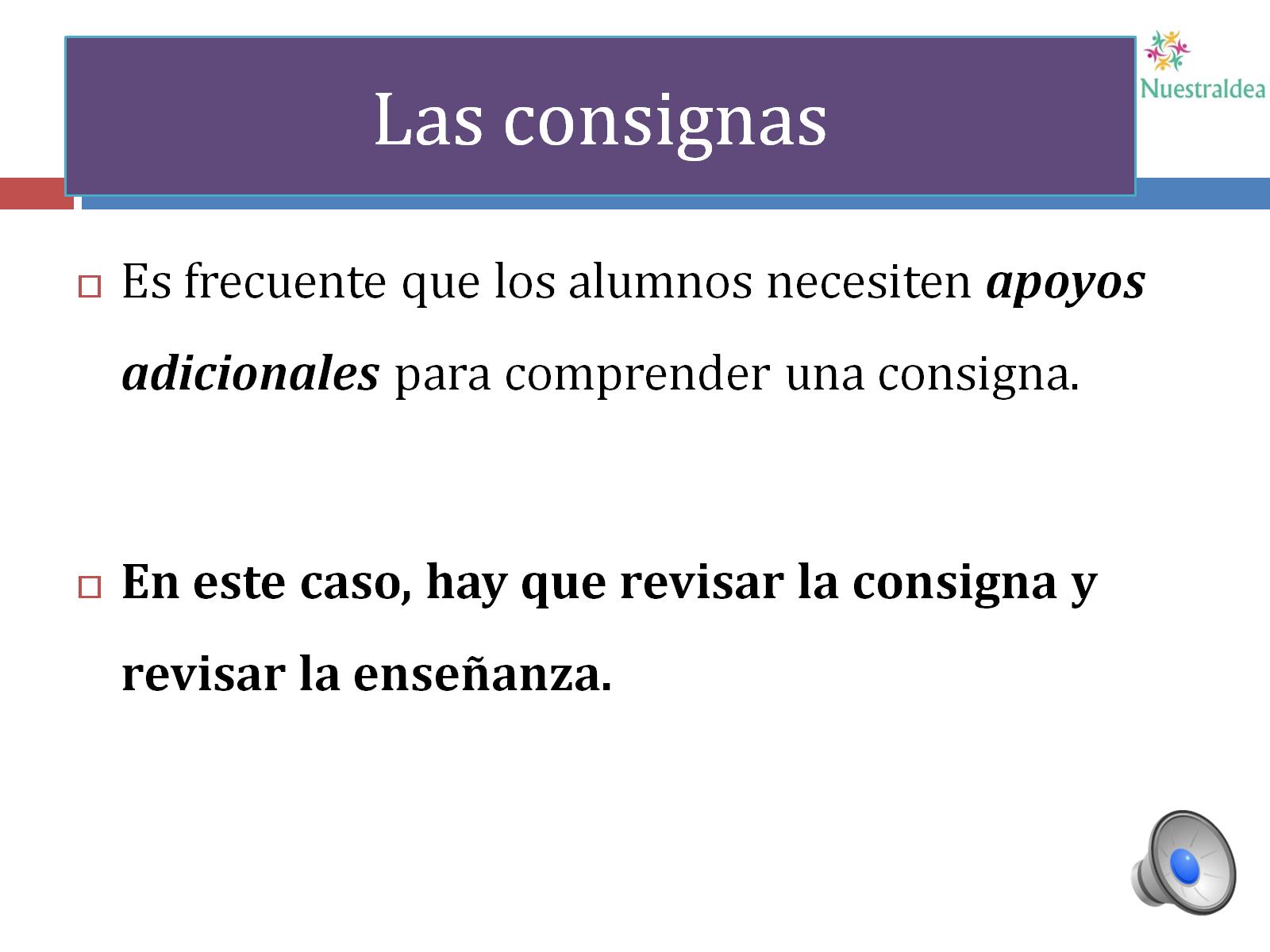 Las consignas
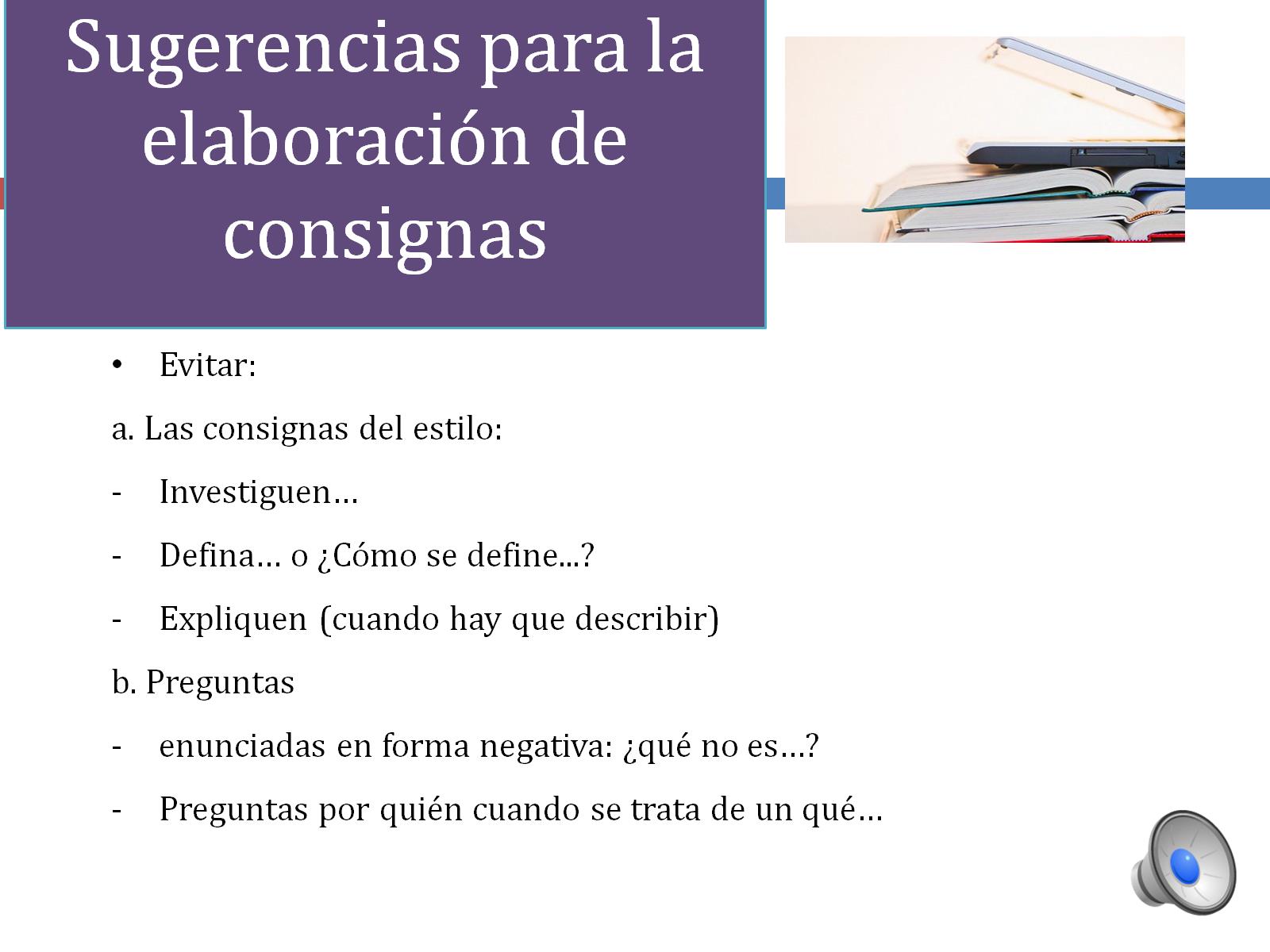 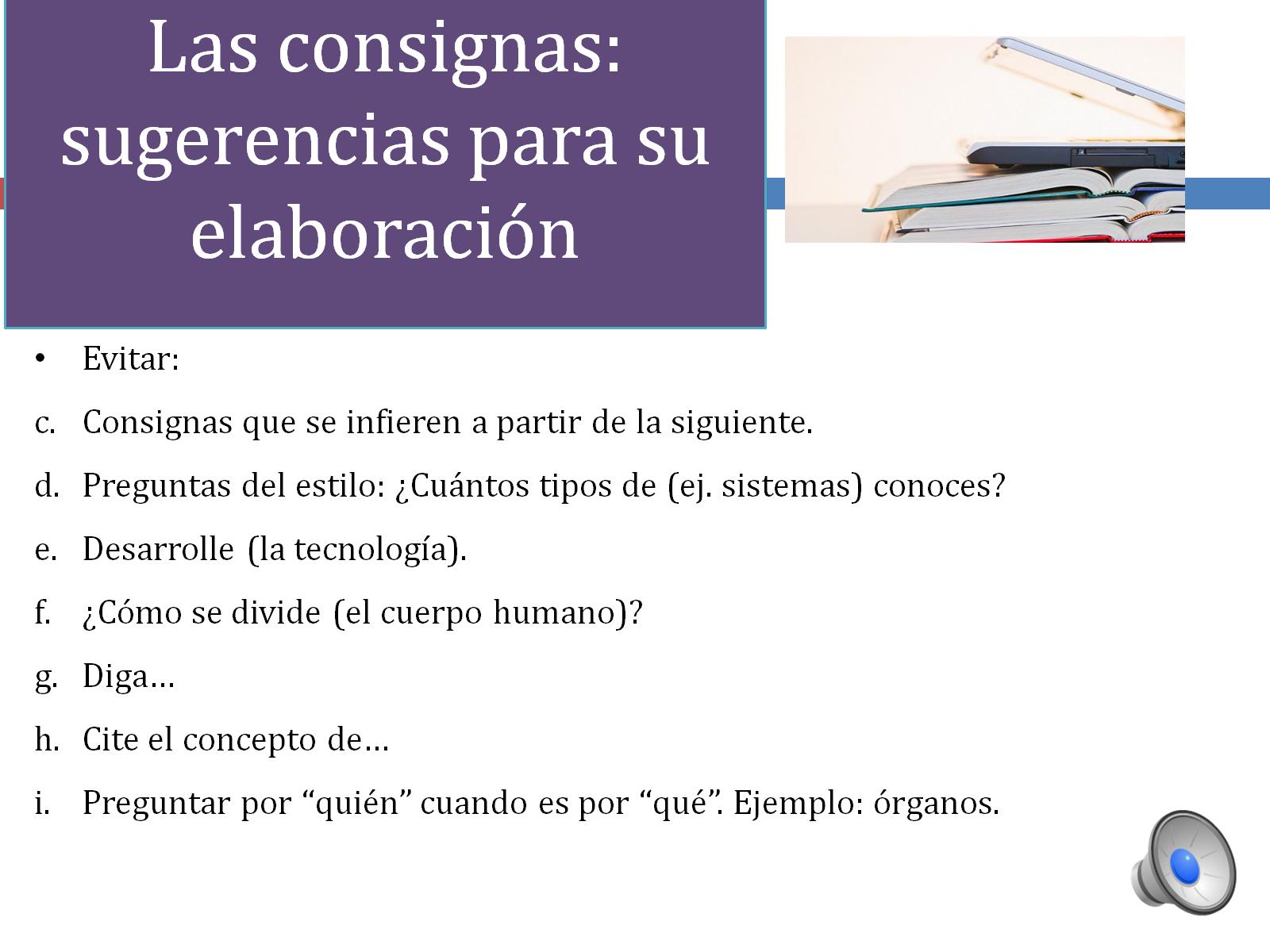 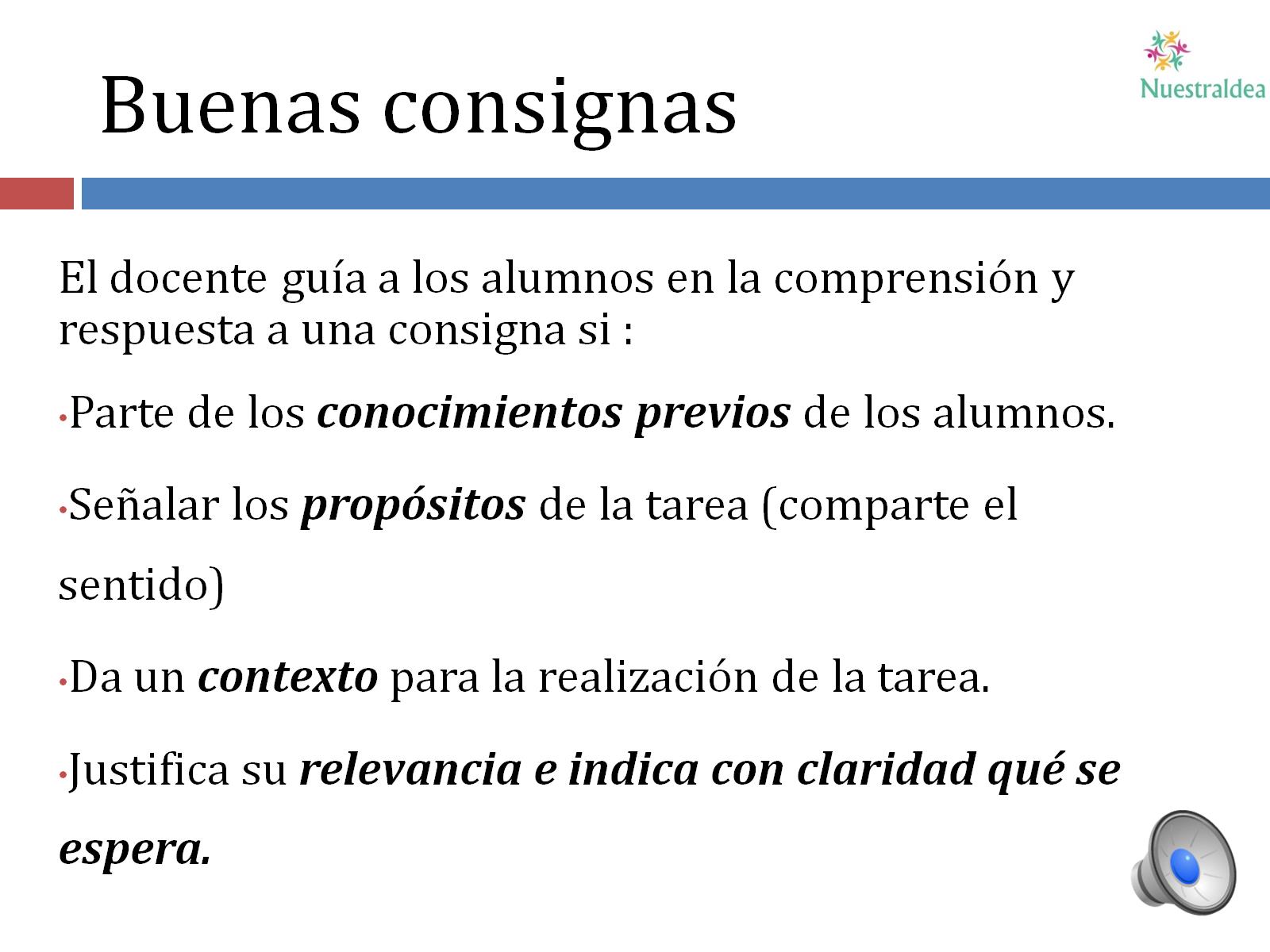 Buenas consignas
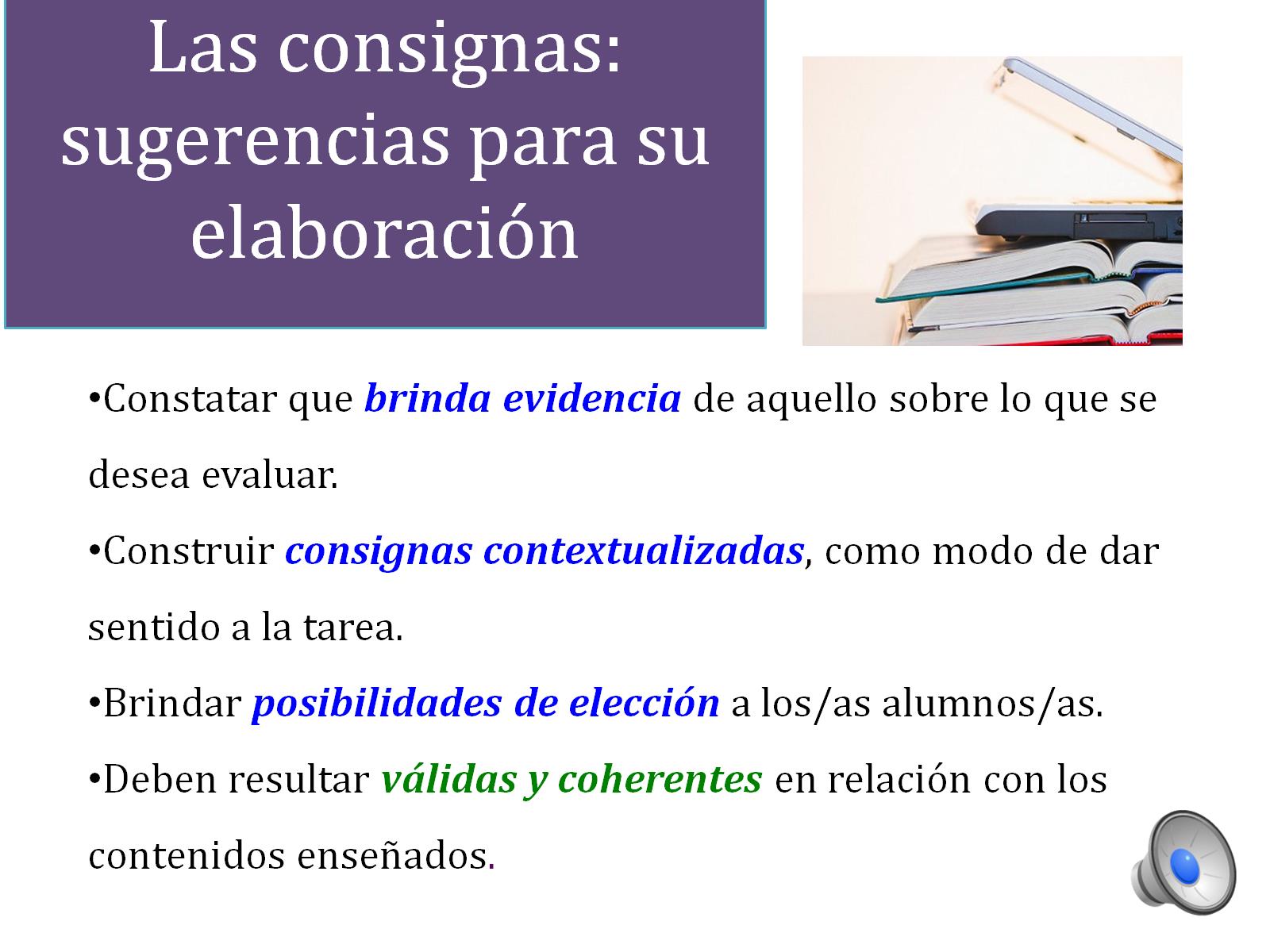 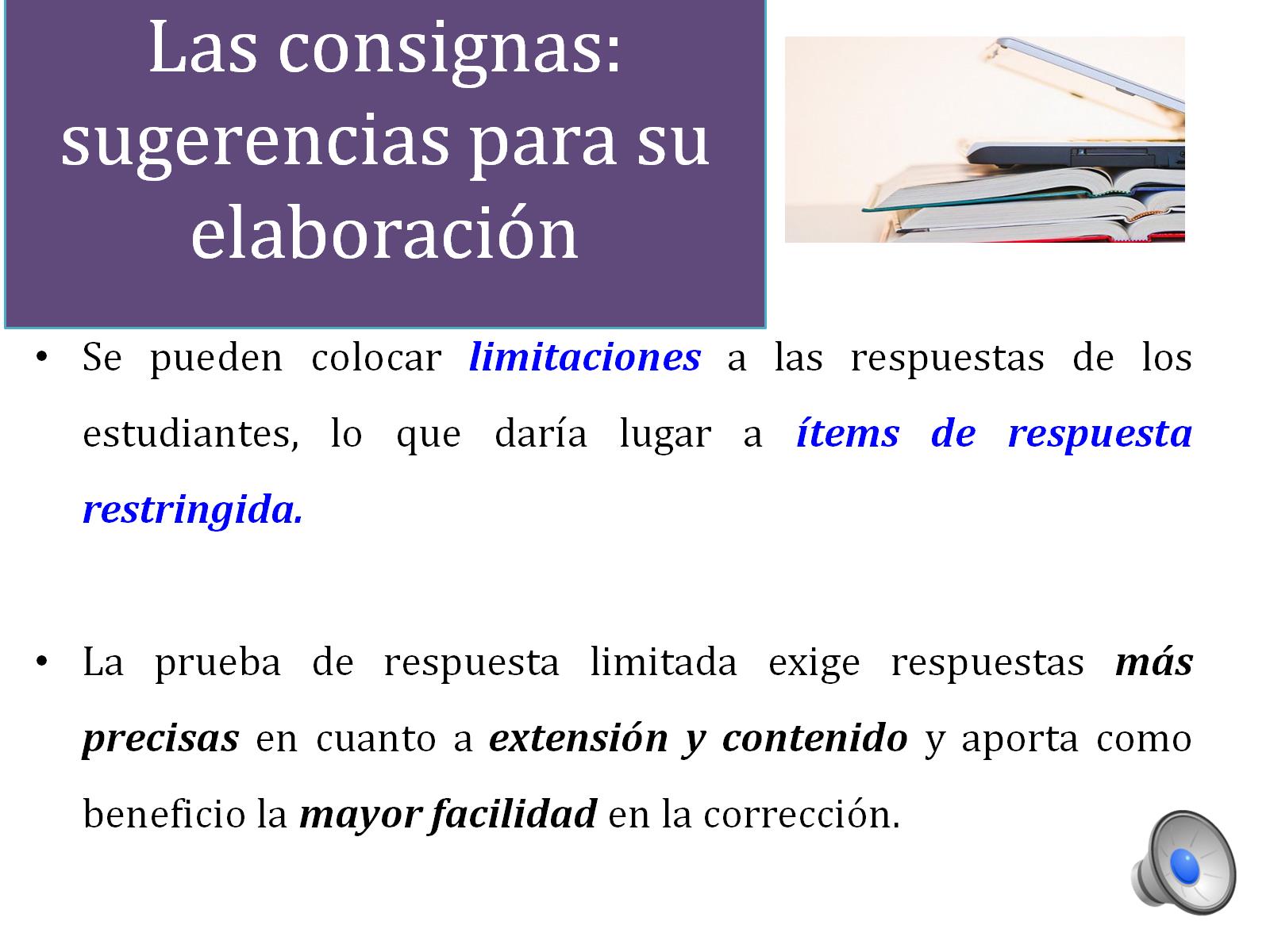 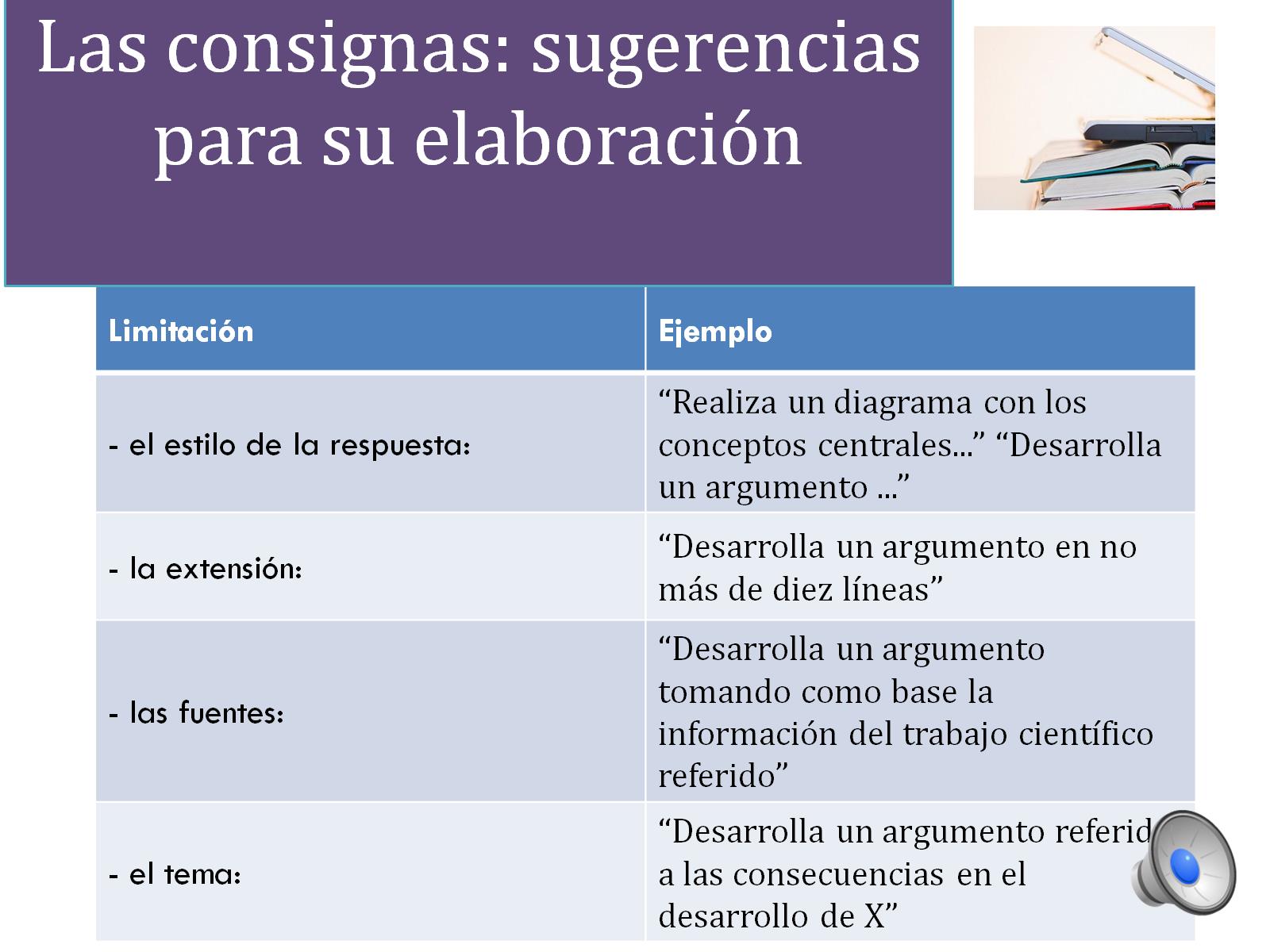 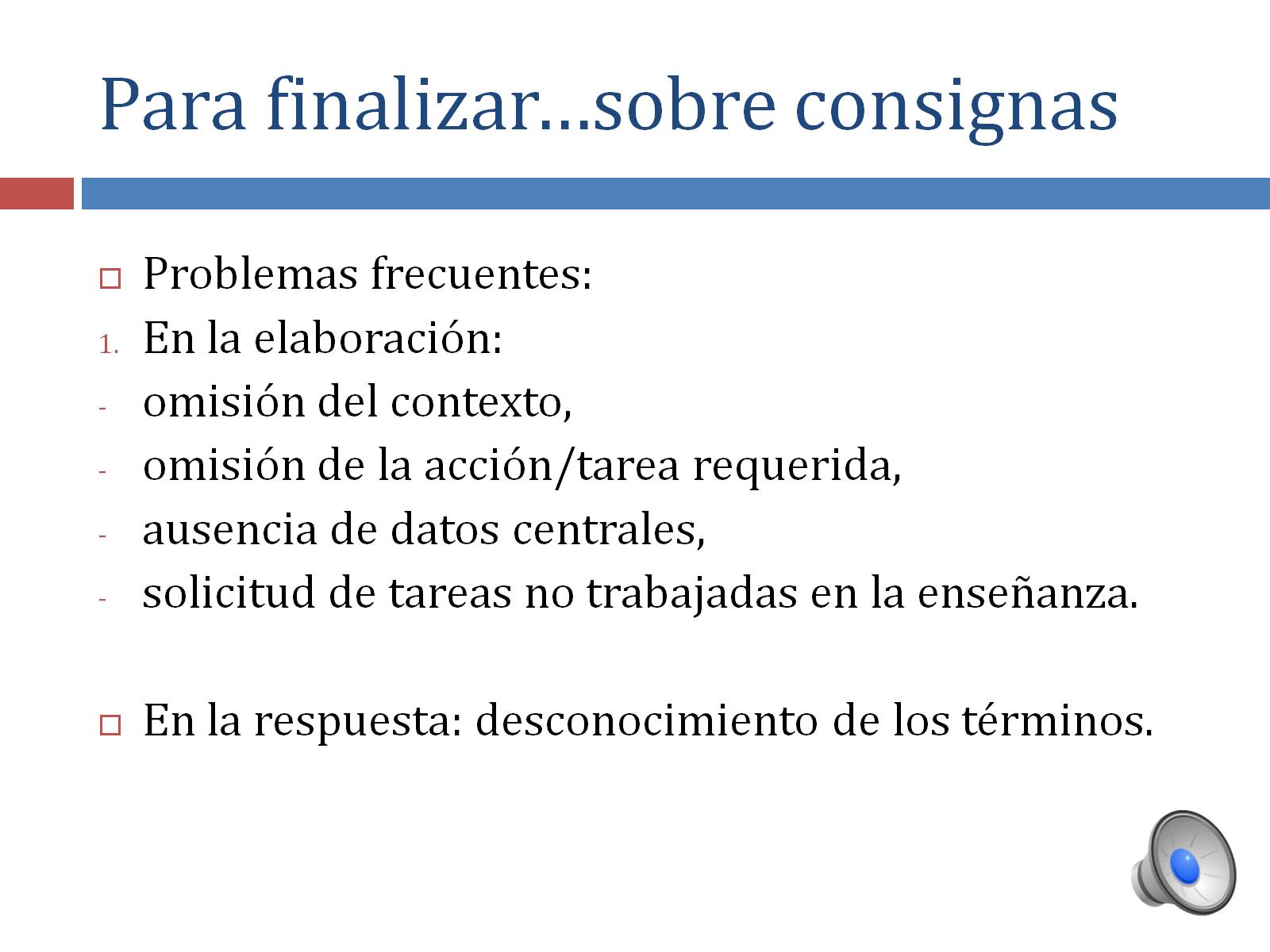 Para finalizar…sobre consignas
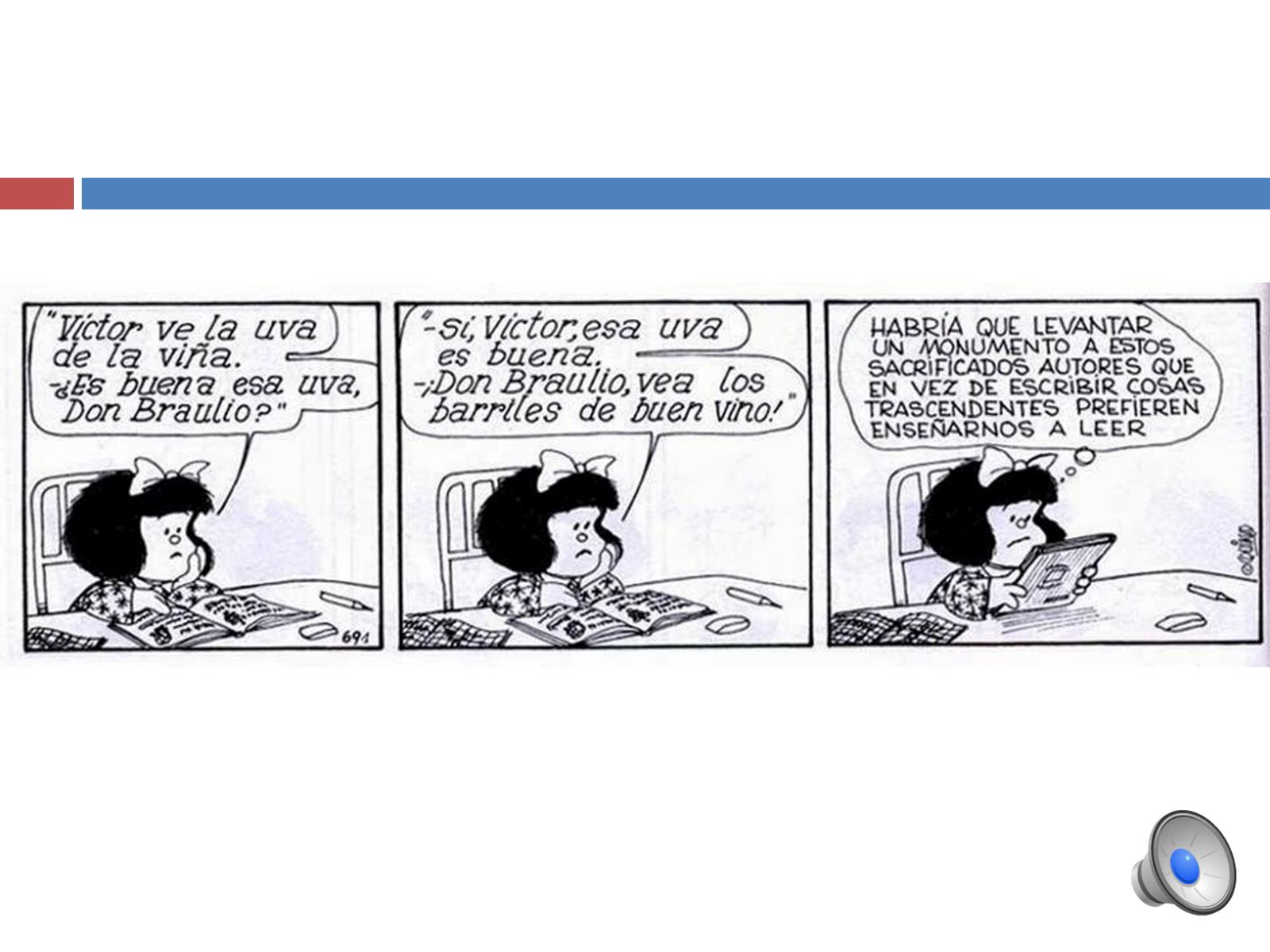 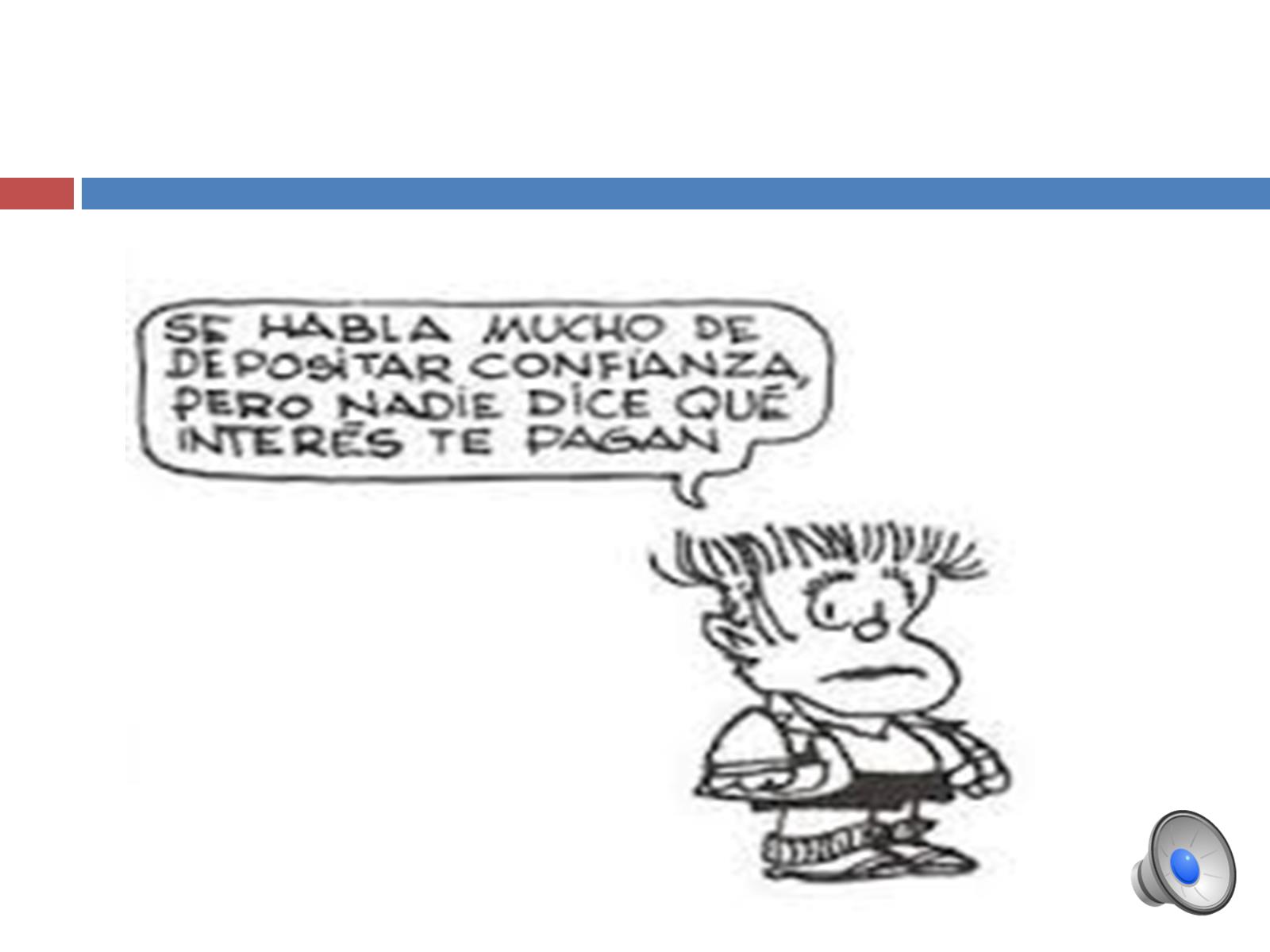 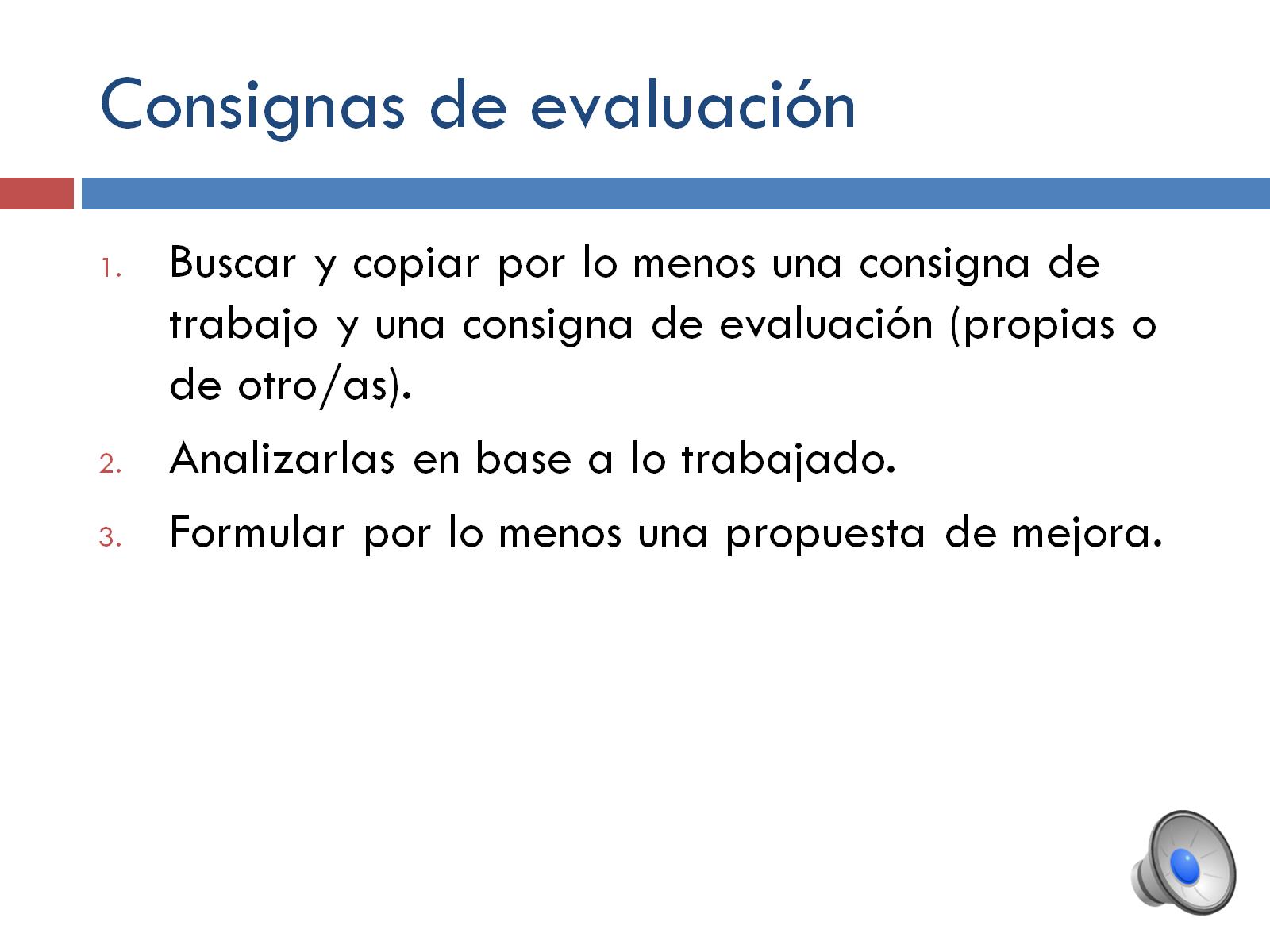 Consignas de evaluación
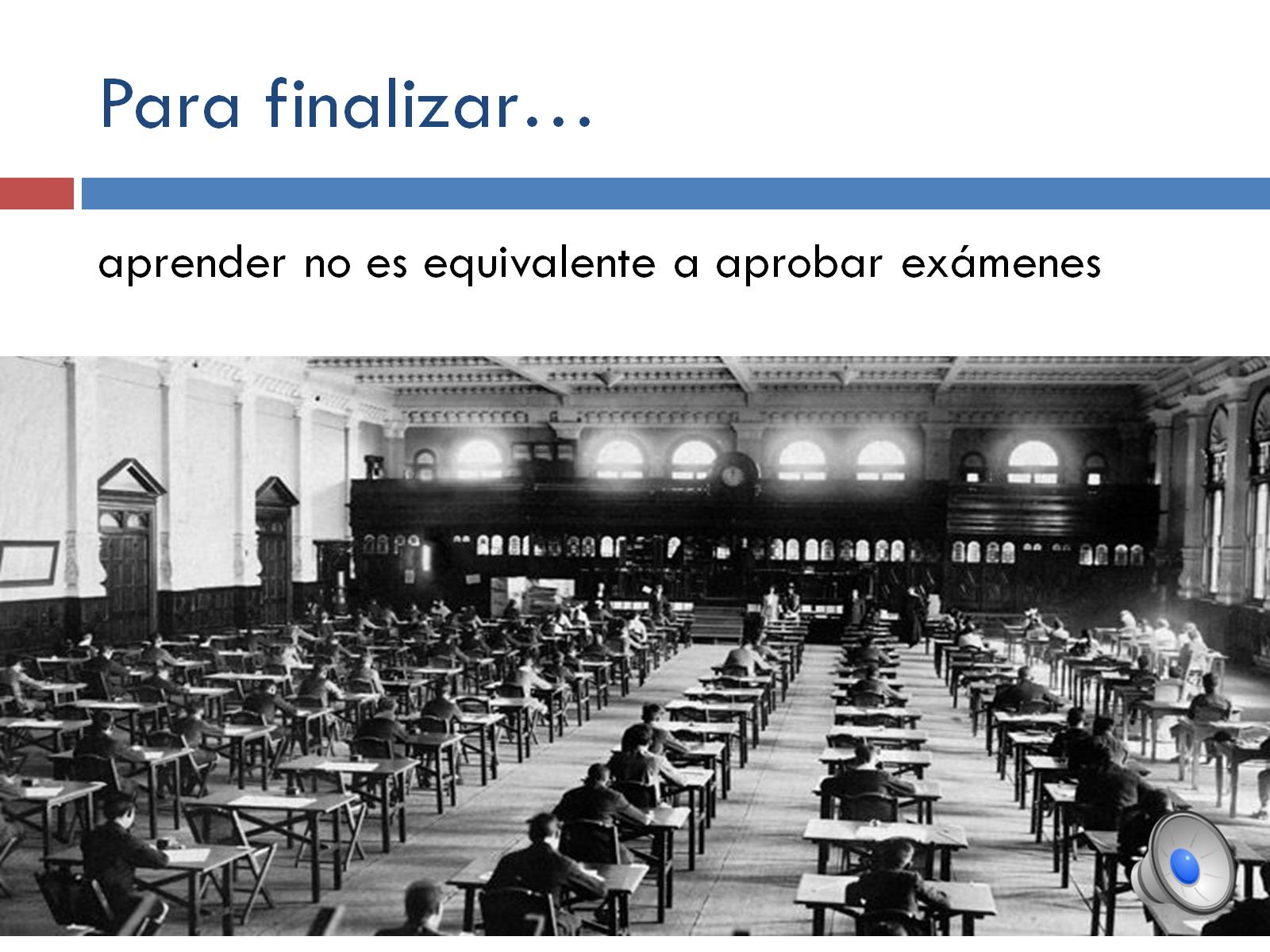 Para finalizar…
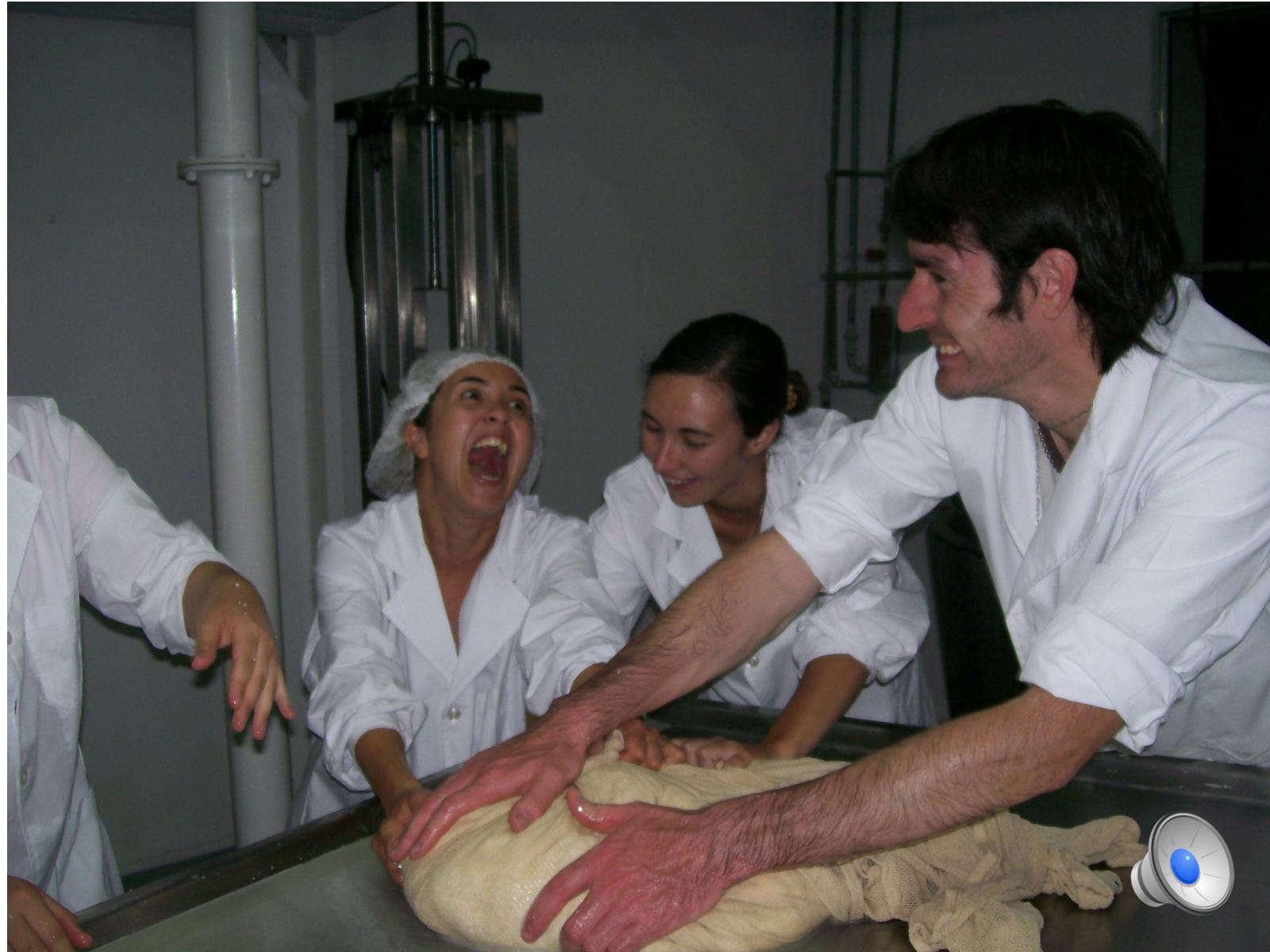